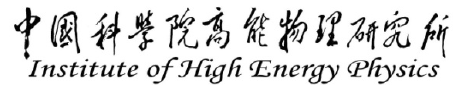 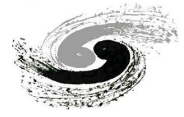 BEPCII中的横向耦合束团不稳定性
LIU Yu Dong
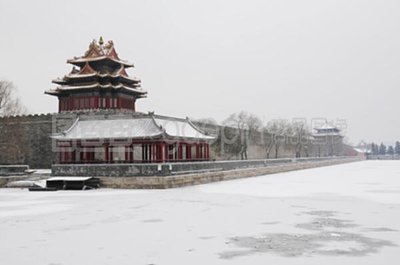 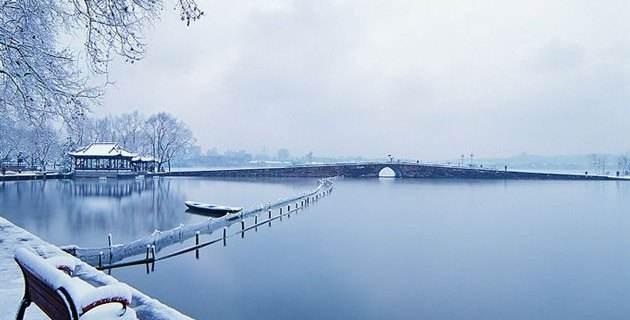 粒子对撞机束流本底研讨会  2023-12-16 浙江 杭州
主要内容
耦合束团不稳定性的物理图像及逐束团逐圈测量原理
耦合束团不稳定性测量、迷惑
耦合束团不稳定性→全环窄带阻抗模型
逐束团横向反馈系统
总结
横向多束团耦合不稳定性的物理图像及逐束团测量原理
横向多束团耦合不稳定性物理图像：
以均匀填充的四个束团为例（图中第五个红色束团就是第一个束团，每个束团均进行Betatron振荡），束团之间的振荡相位存在固定的相位差：0，π/2、π、3π/2；任意相干性束流振荡可以拆解成四种固定相位差的束团分布模式振荡的叠加。
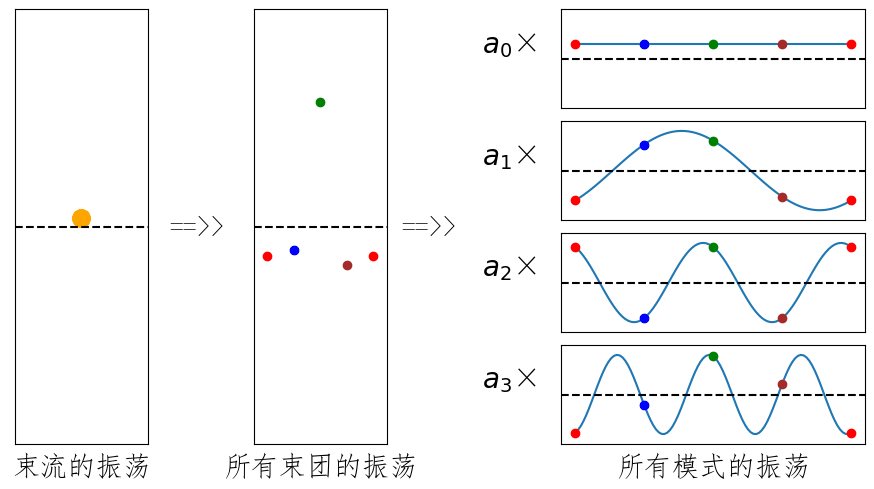 所有模式的束团振荡平均=>束流的振荡
尾场与某个模式共振=>不稳定性发生
横向模耦合不稳定性模式增长率
尾场作用下的运动方程（色品、束长因素不考虑情况下）：
阻抗原件=>全环阻抗模型=>不同模式不稳定性增长率
逐束团逐圈振荡测量原理（BxB）
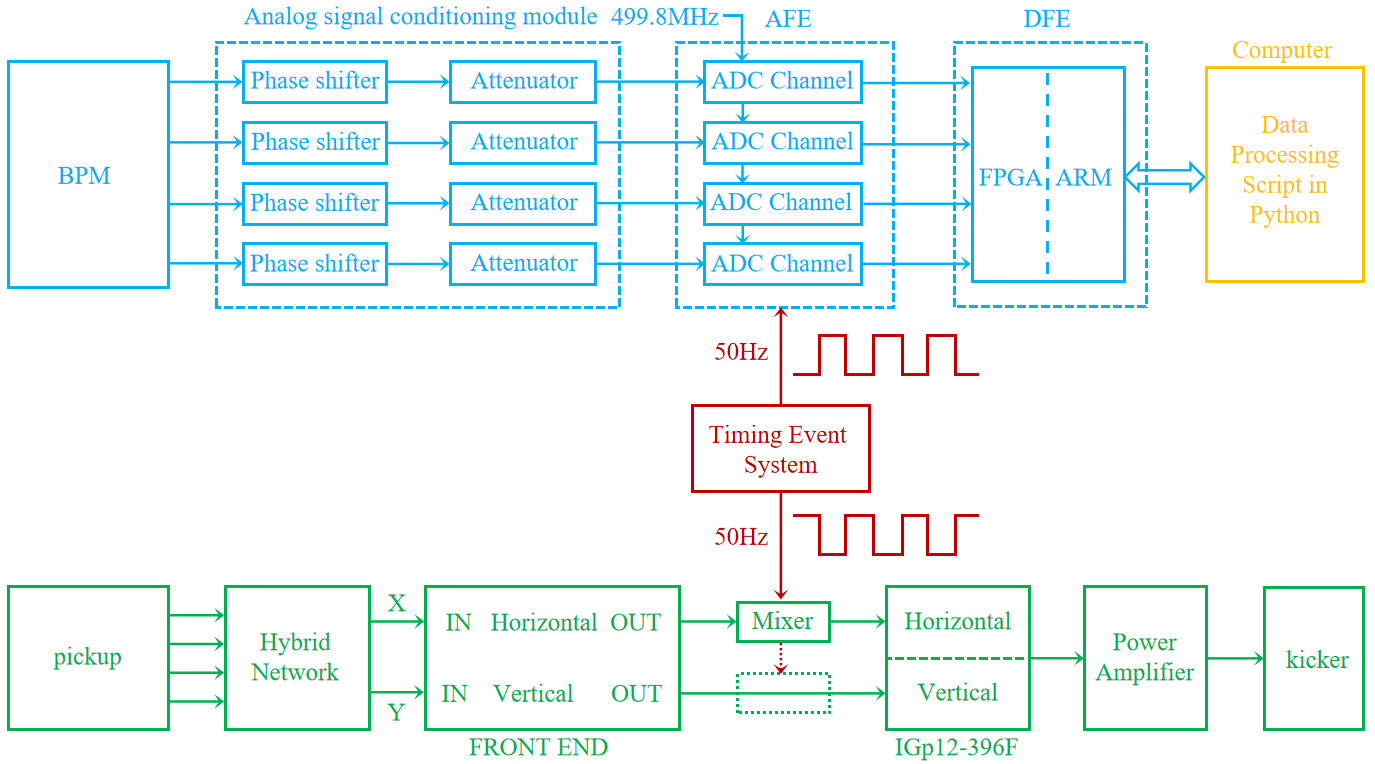 BxB
逐束团逐圈位置测量（BxB）+横向反馈开关
Feedback system
逐束团逐圈横向振荡的记录通过FFT=>模式分布及其增长率
BEPCII物理取数的运行模式和参数
逐束团逐圈振荡信息、模式增长及反馈阻尼（BPR&BER）
BER
BPR
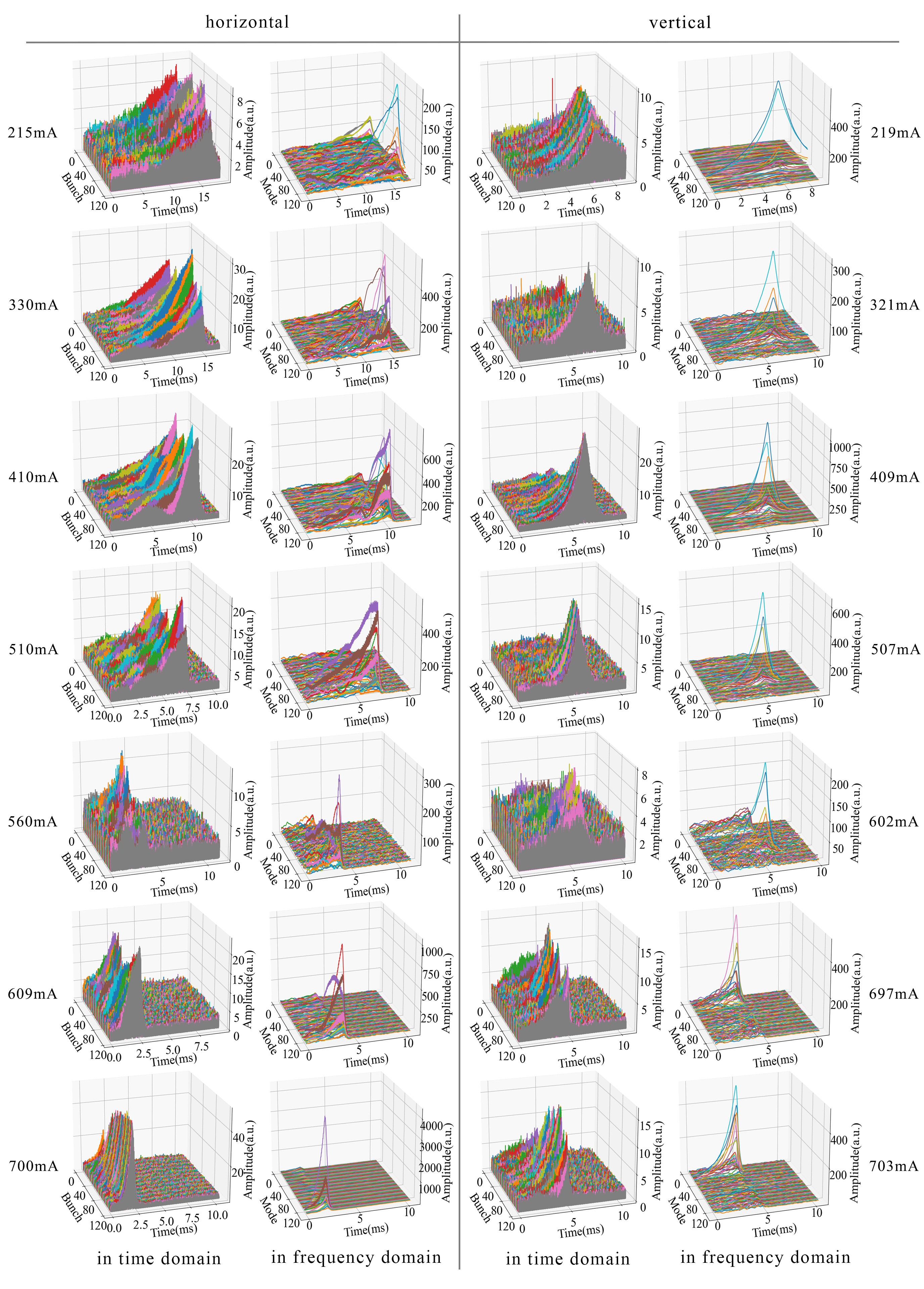 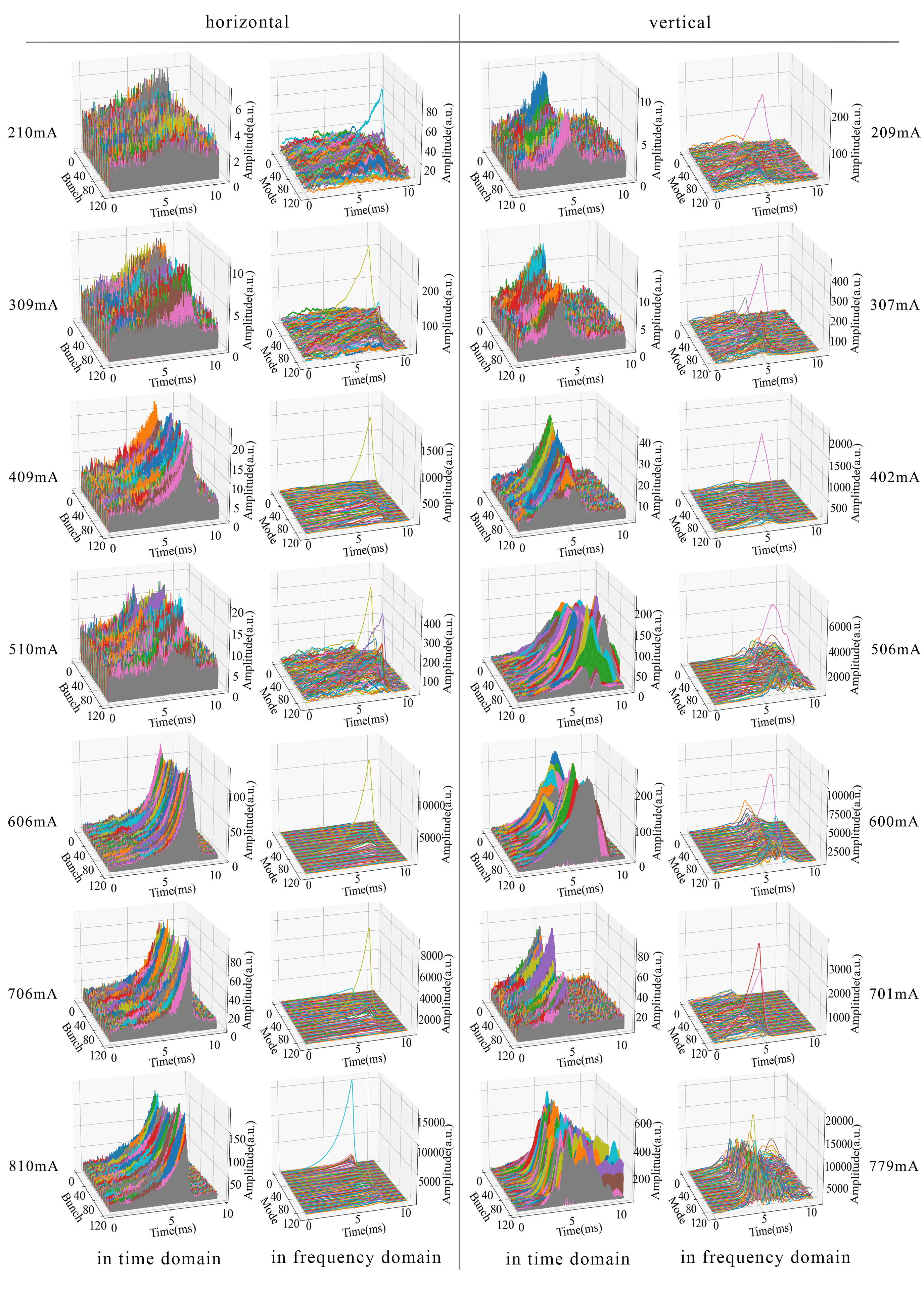 BER不同流强下的横向耦合振荡模式分布
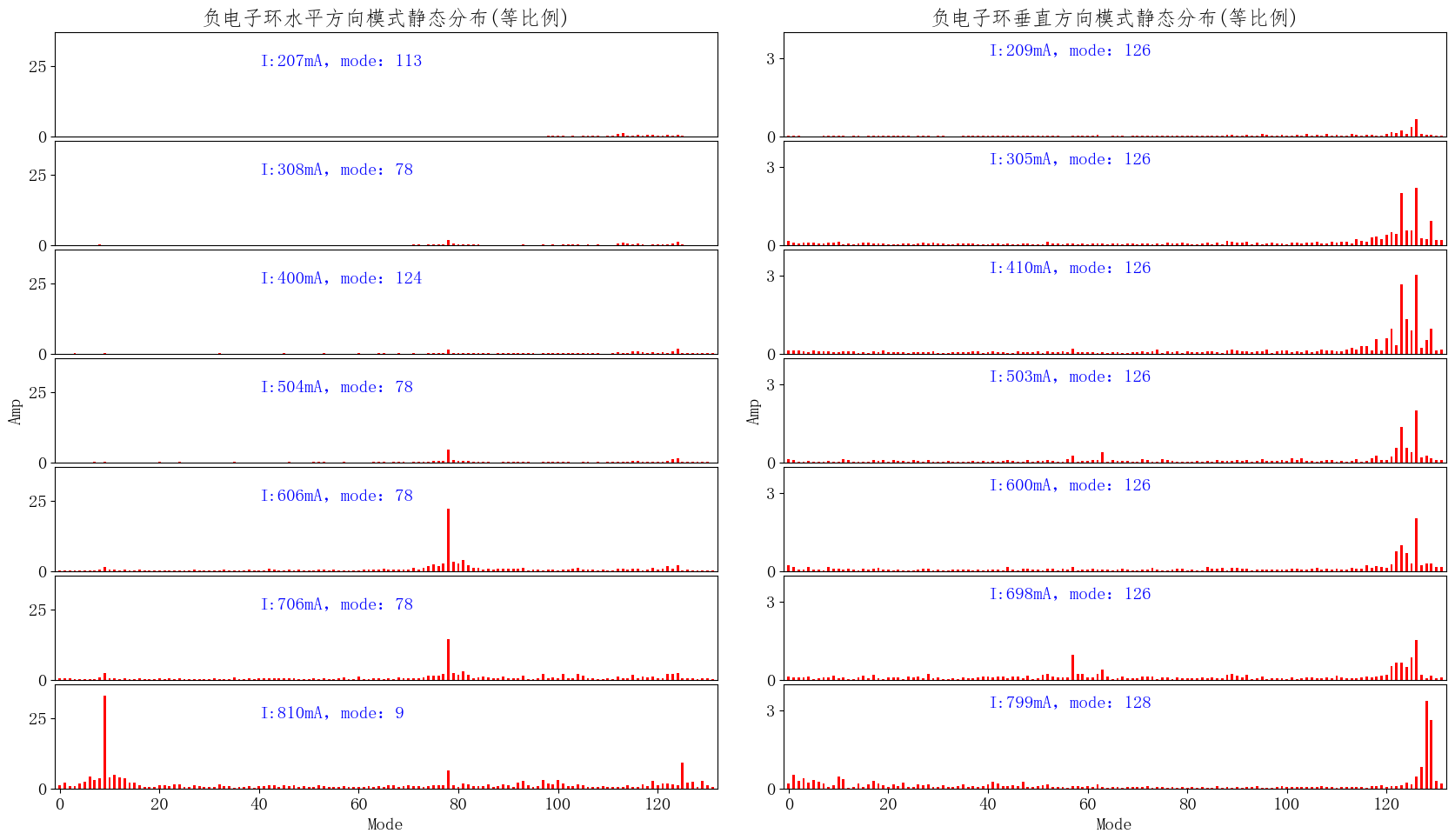 Mode 126
Mode ~126
Mode ~9
Mode ~78
垂直方向\ 一个最不稳不稳定模式：一个阻抗源
水平方向\三个最不稳不稳定模式：三个阻抗源
BER横向耦合束团振荡模式增长率及反馈阻尼率
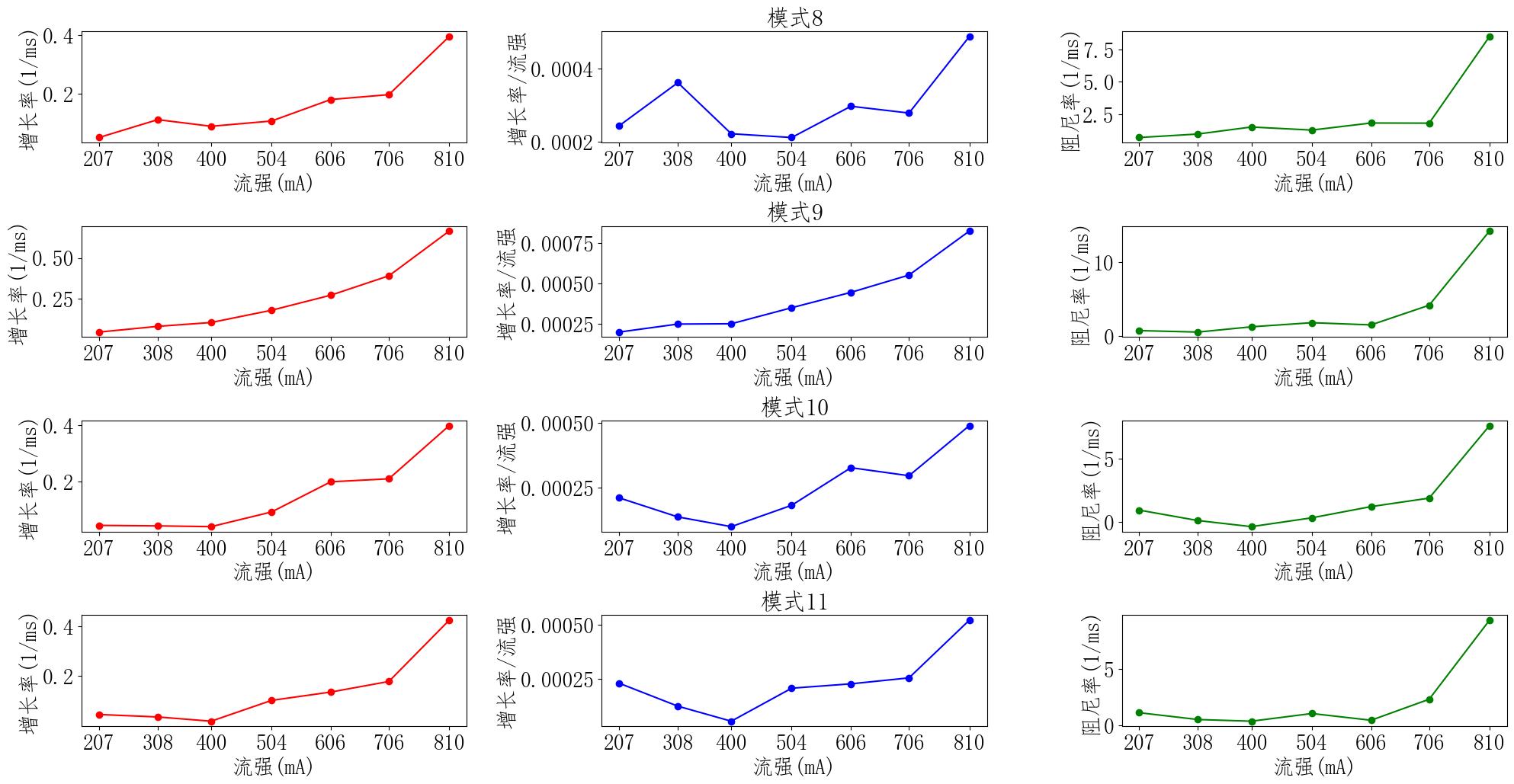 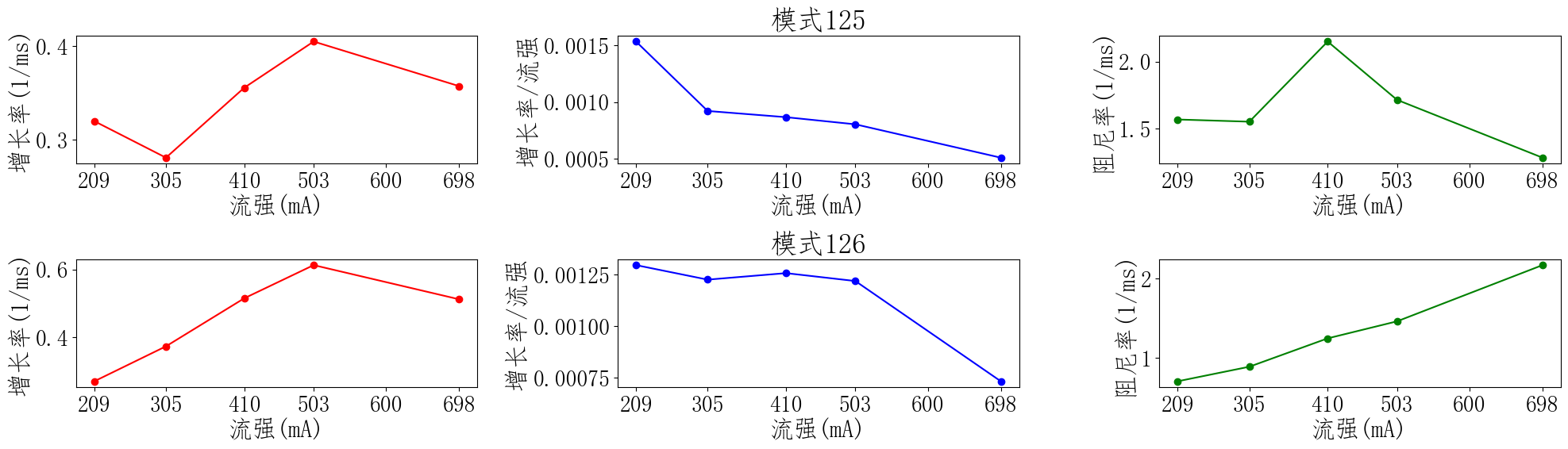 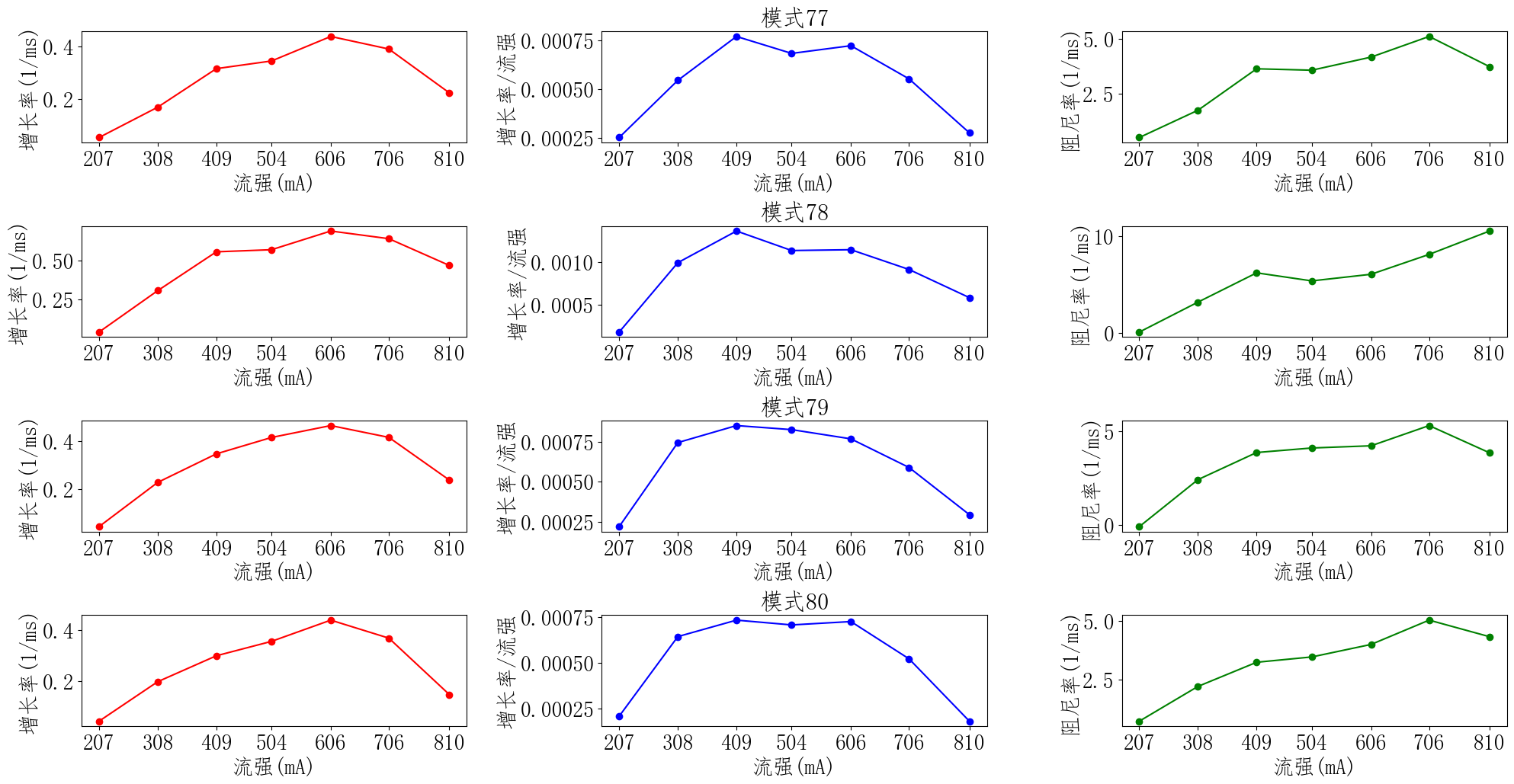 不稳定性增长率与流强并非呈现线性关系，与理论不一致？
BER垂直高流强最危险模式：126
垂直不稳定性增长率>0.6ms-1
反馈阻尼率>2.0ms-1
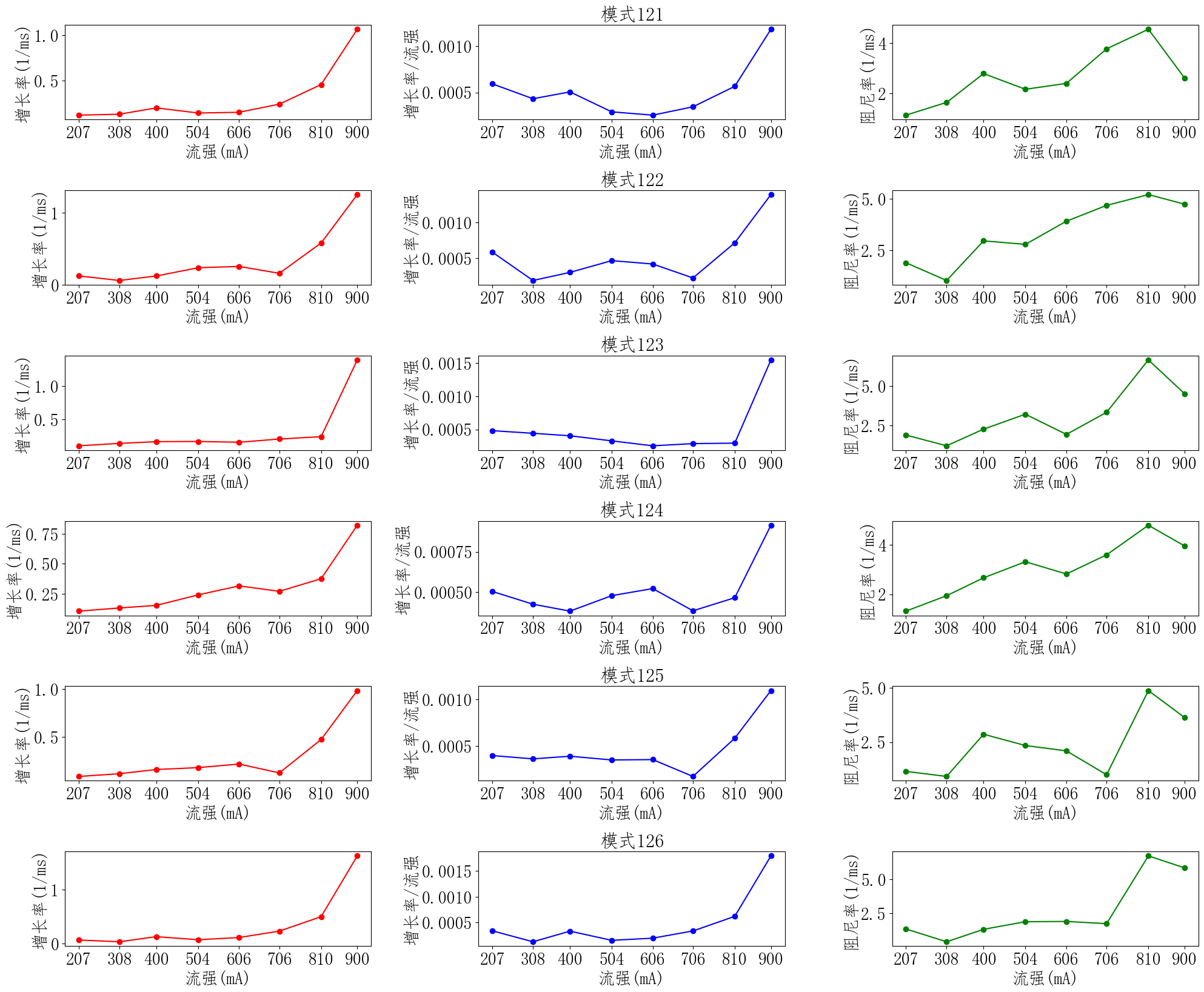 BER水平不稳定性>垂直不稳定性
BER水平高流强最危险的模式为：9、126，
水平不稳定性增长率>1.5ms-1；反馈阻尼率>7.0ms-1
BER现有反馈功率情况下（150w/X&150w/Y)，能保证BER流强达到900mA，但也已接近能力极限！
BPR不同流强下的横向耦合振荡模式变化
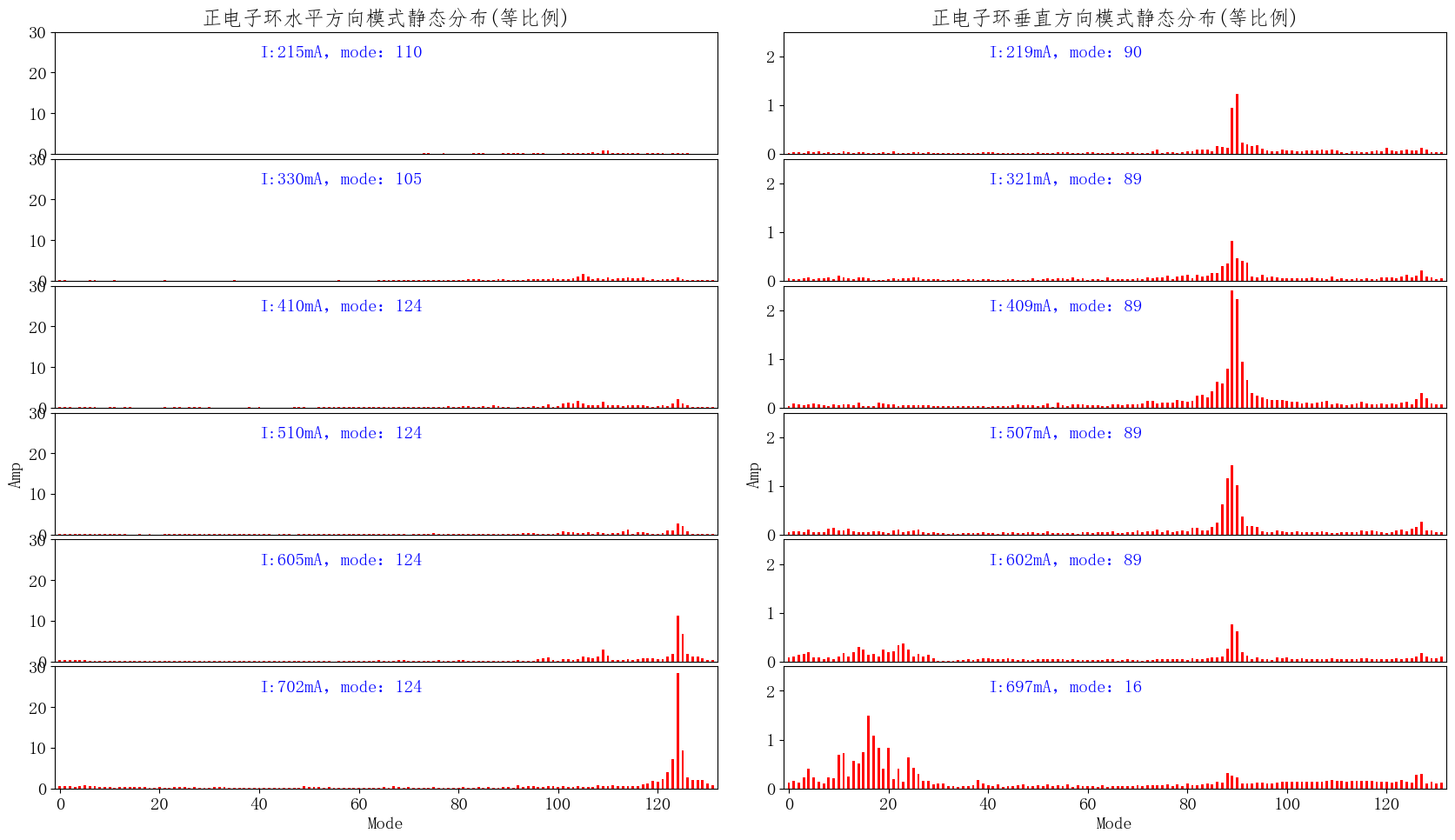 Mode 89
Mode 19
Mode 124
Mode 126
垂直方向：三个最不稳不稳定模式：三个阻抗源
水平方向：一个最不稳不稳定模式：一个阻抗源
BPR横向耦合束团振荡模式增长率及反馈阻尼率
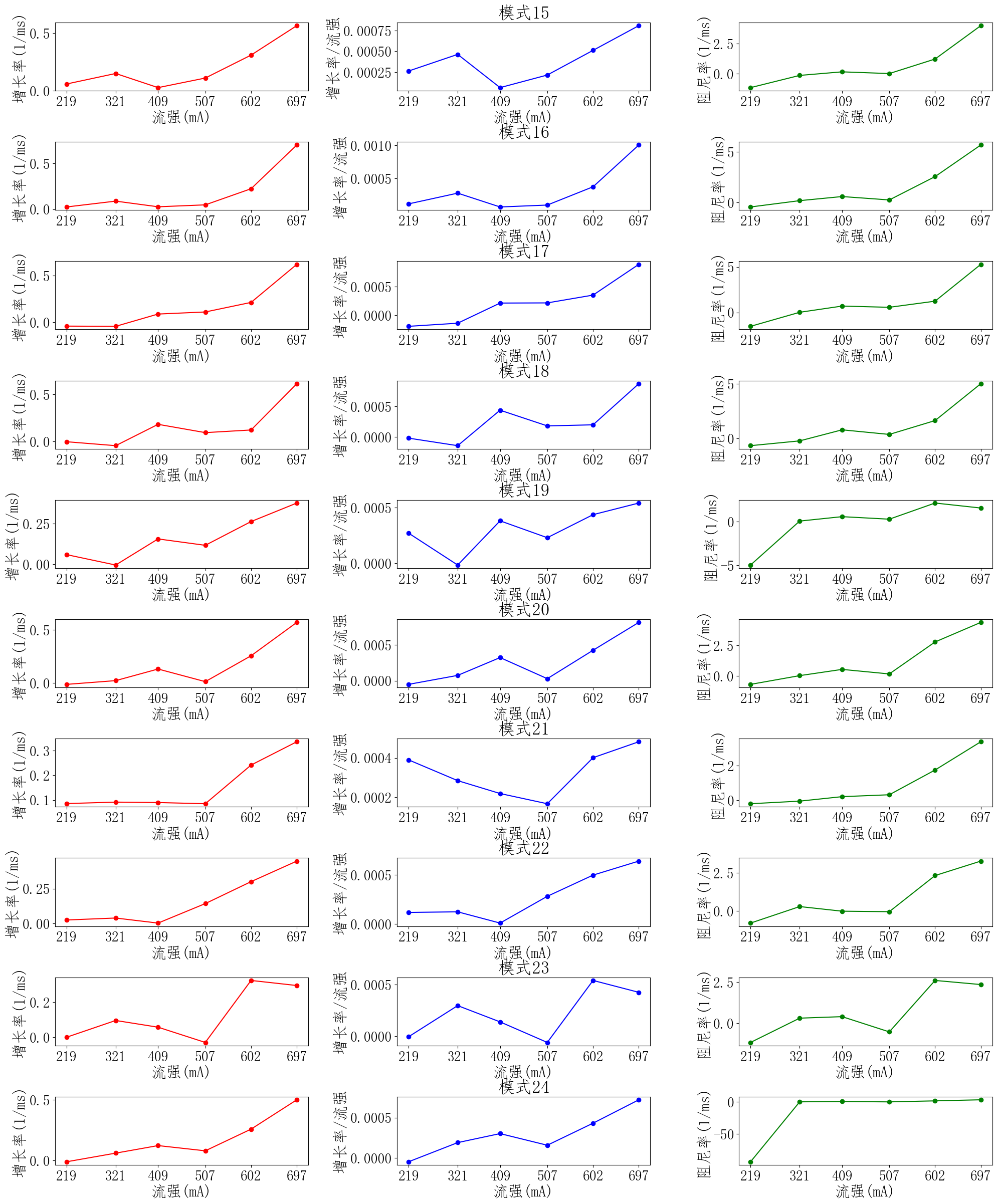 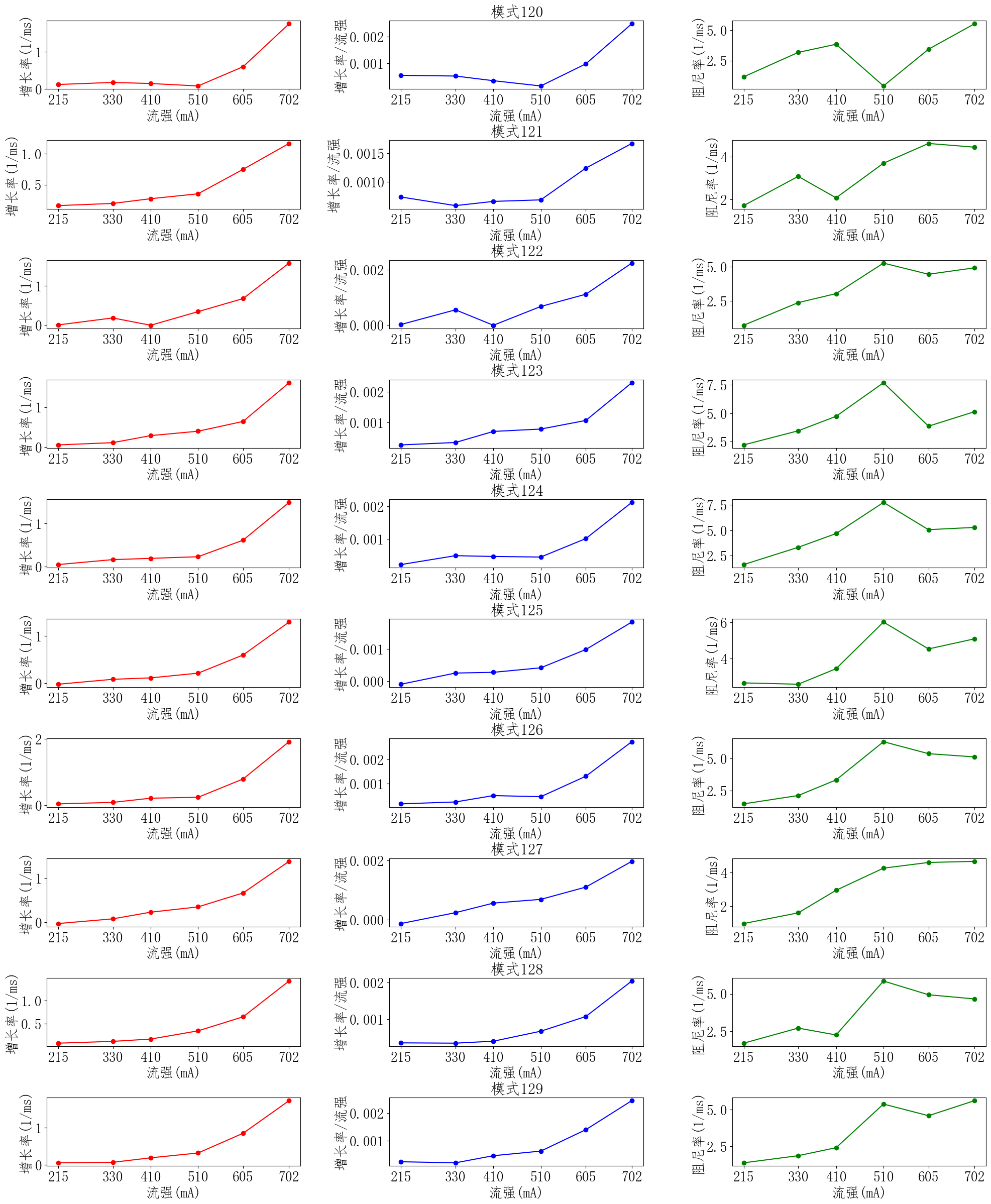 同样存在增长率和流强的非线性关系？
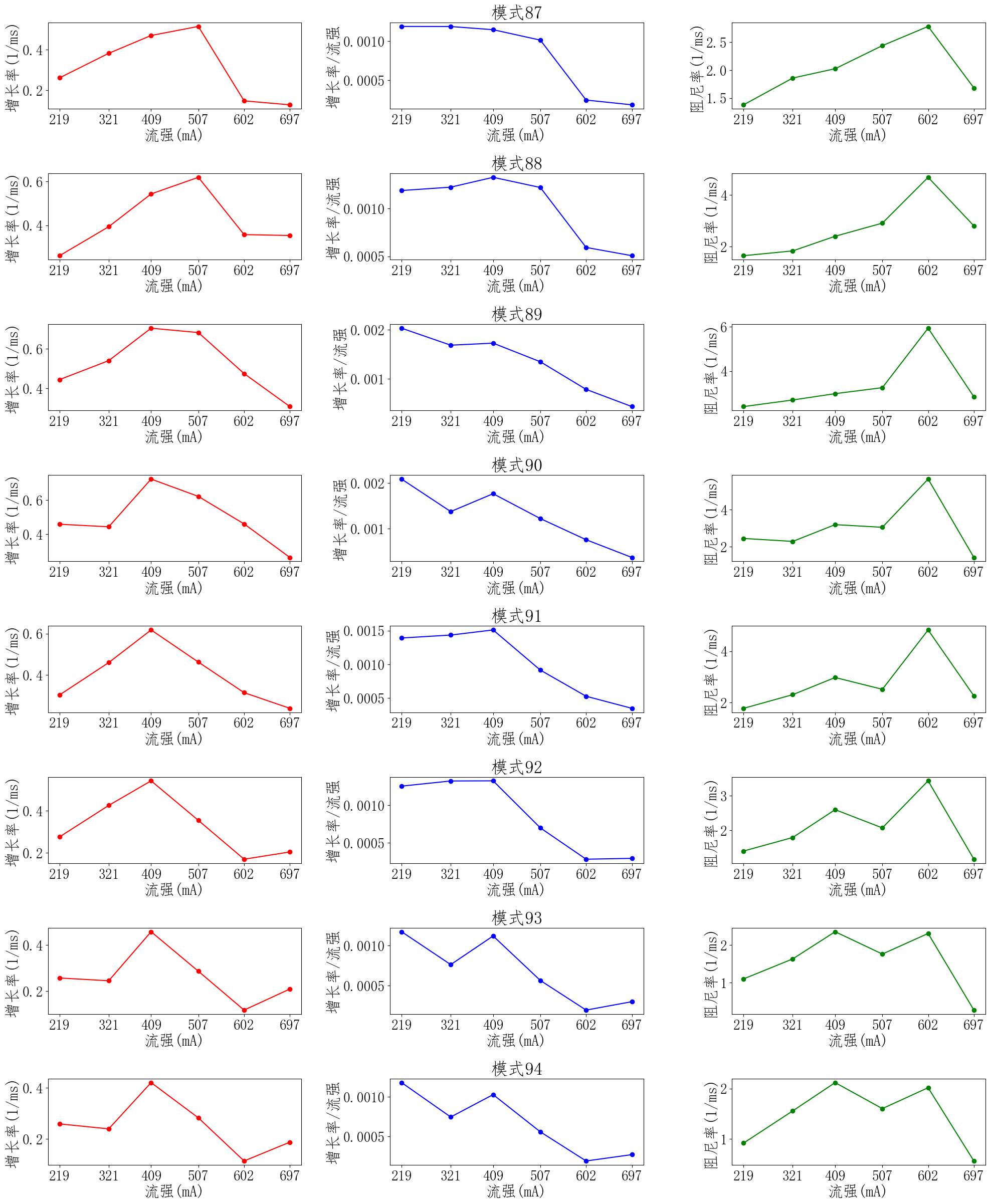 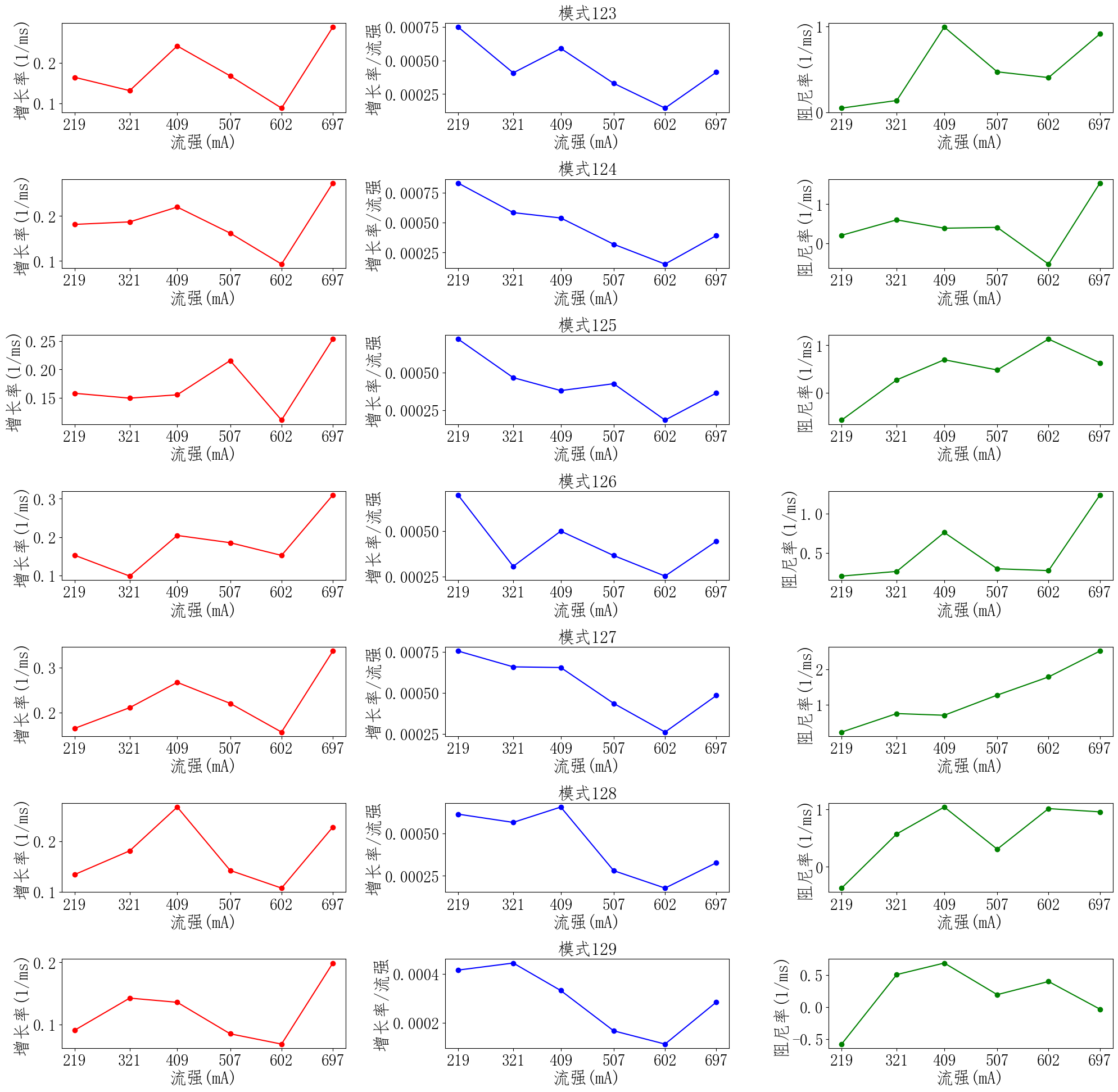 BPR水平高流强最危险模式：126
水平不稳定性增长率~2ms-1，反馈阻尼率~5ms-1；反馈能力达到上限
BPR垂直 垂直高流强最危险模式：18
水平不稳定性增长率~0.5ms-1，反馈阻尼率~5ms-1
BPR水平不稳定性>垂直不稳定性
纵向耦合束团不稳定性（BPR&BER）
BPR
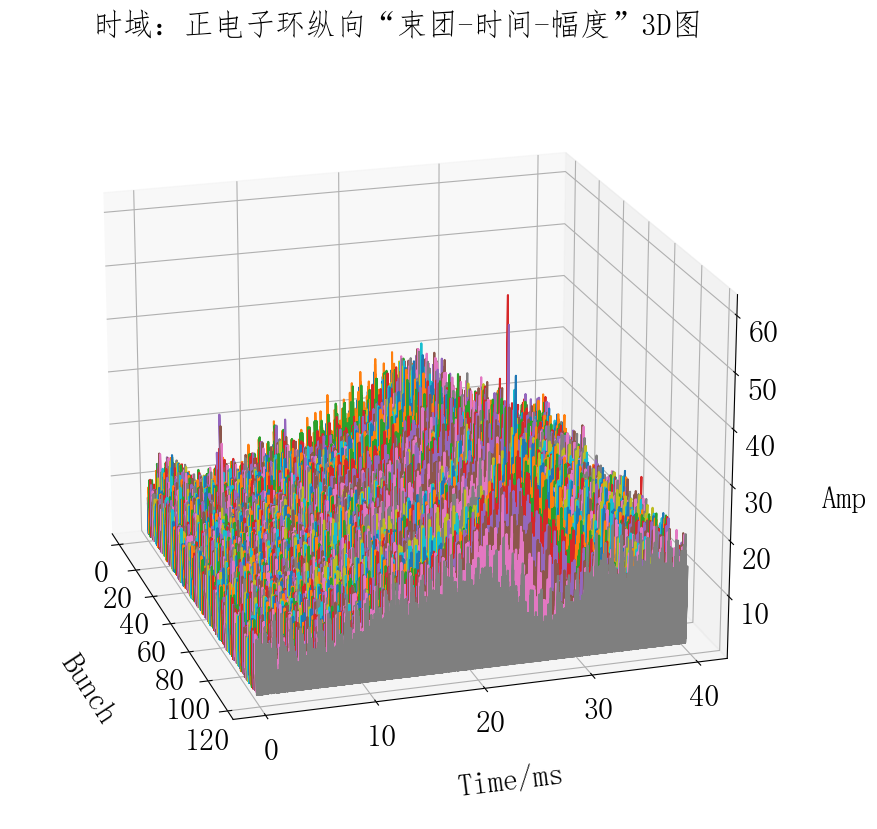 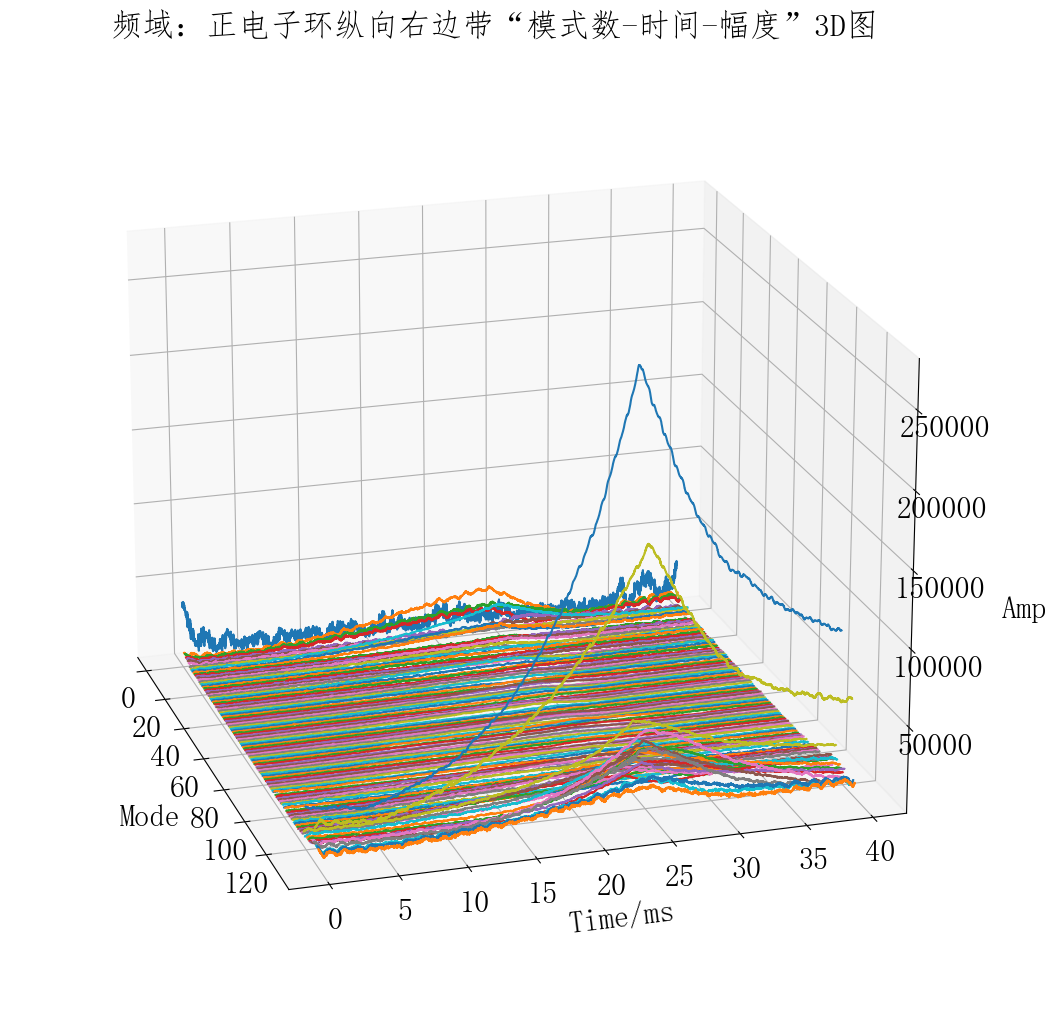 growth rate &damping rate:
Mode 120 :   0.143ms-1 & 0.218ms-1
Mode 128： 0.119ms-1 & 0.225ms-1
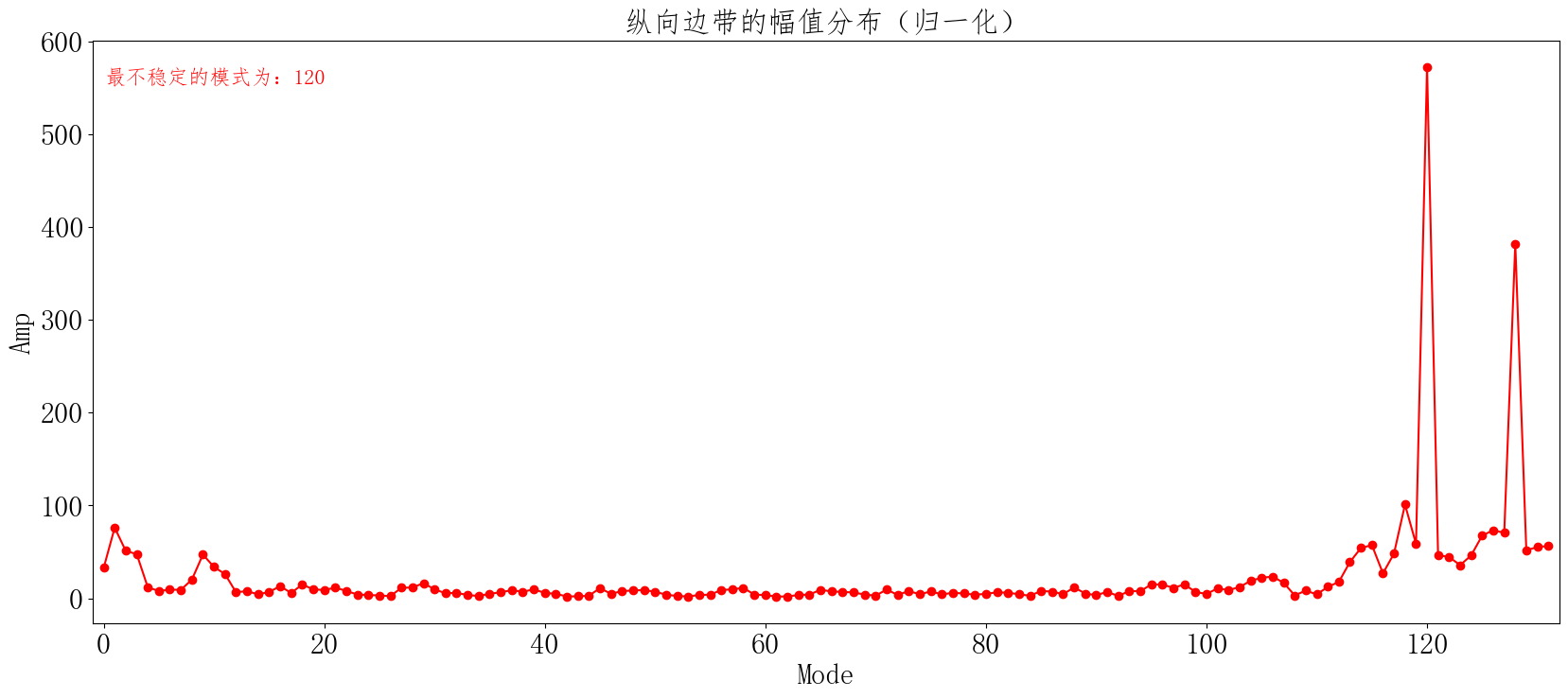 522mA
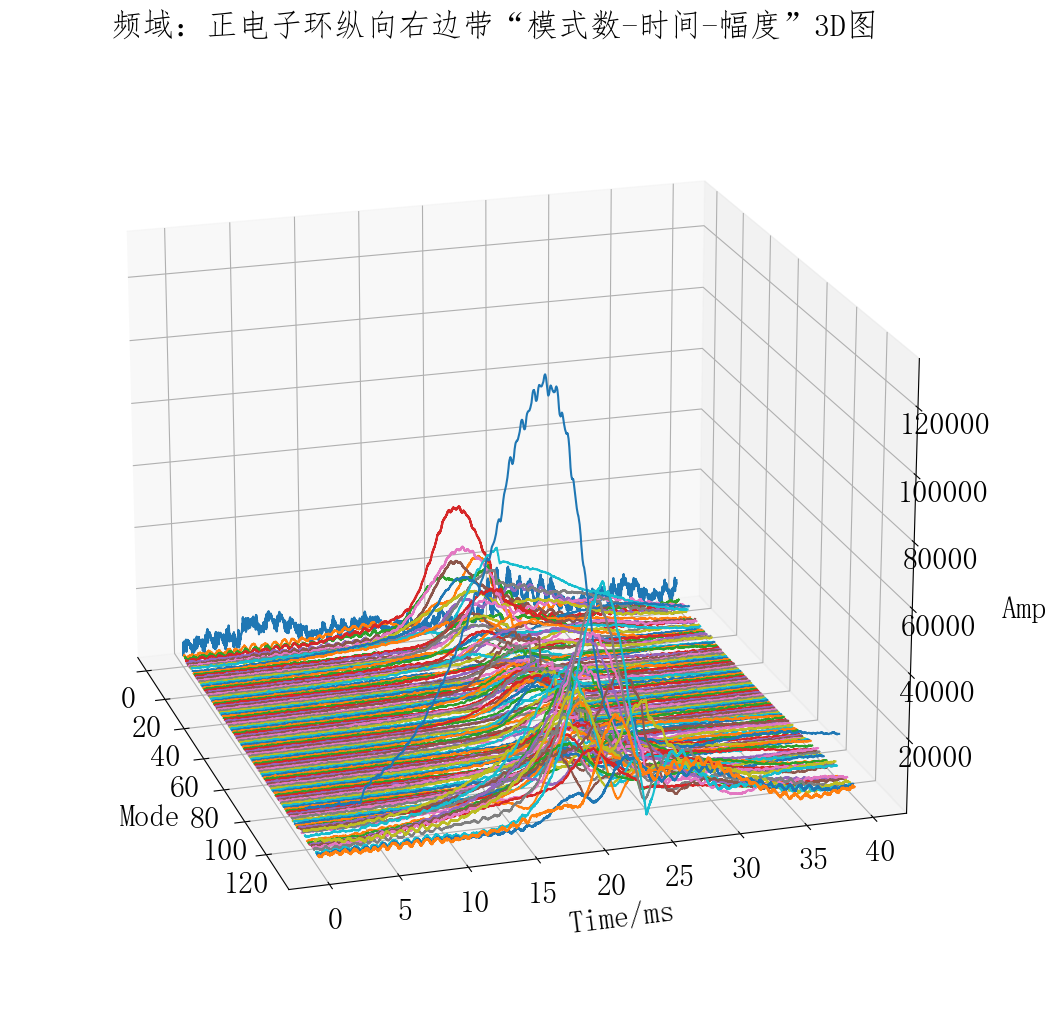 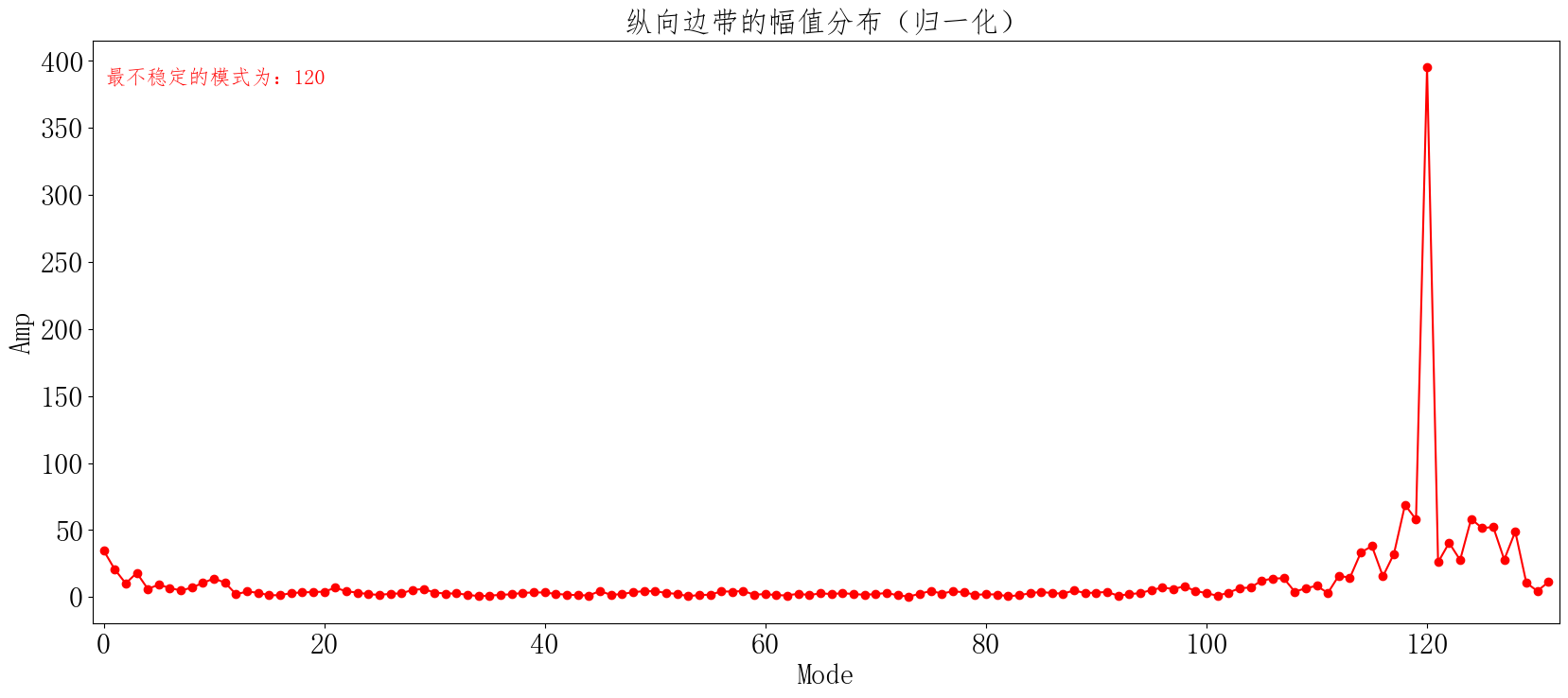 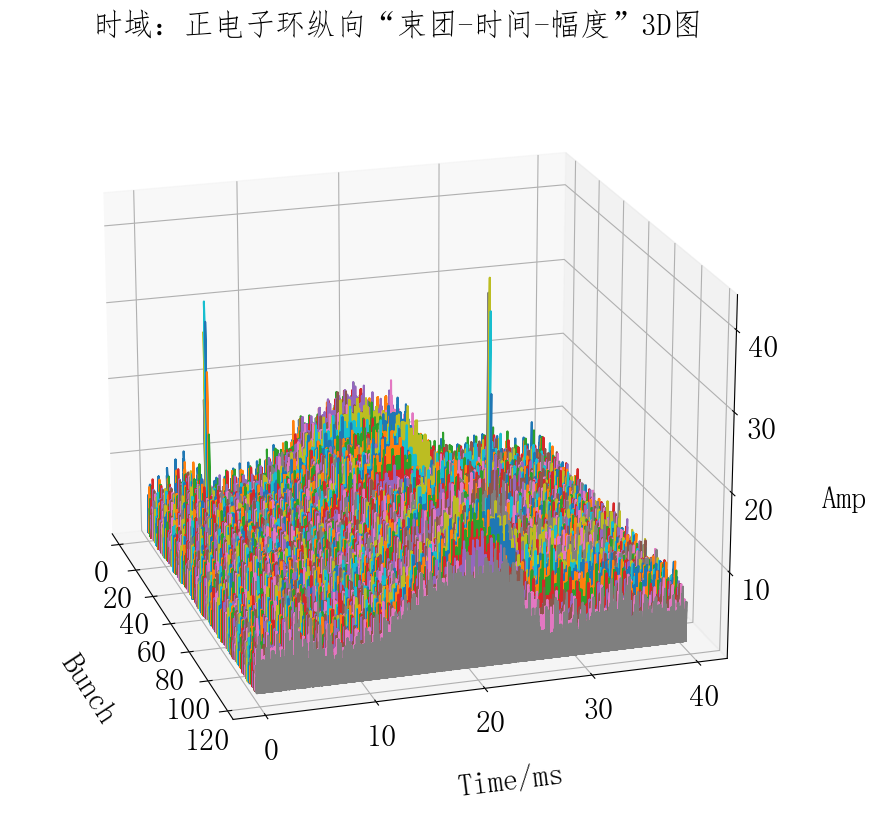 608mA
growth rate &damping rate:
Mode 120 :   0.186ms-1 & 0.229ms-1
Mode 128： 0.170ms-1 & 0.296ms-1
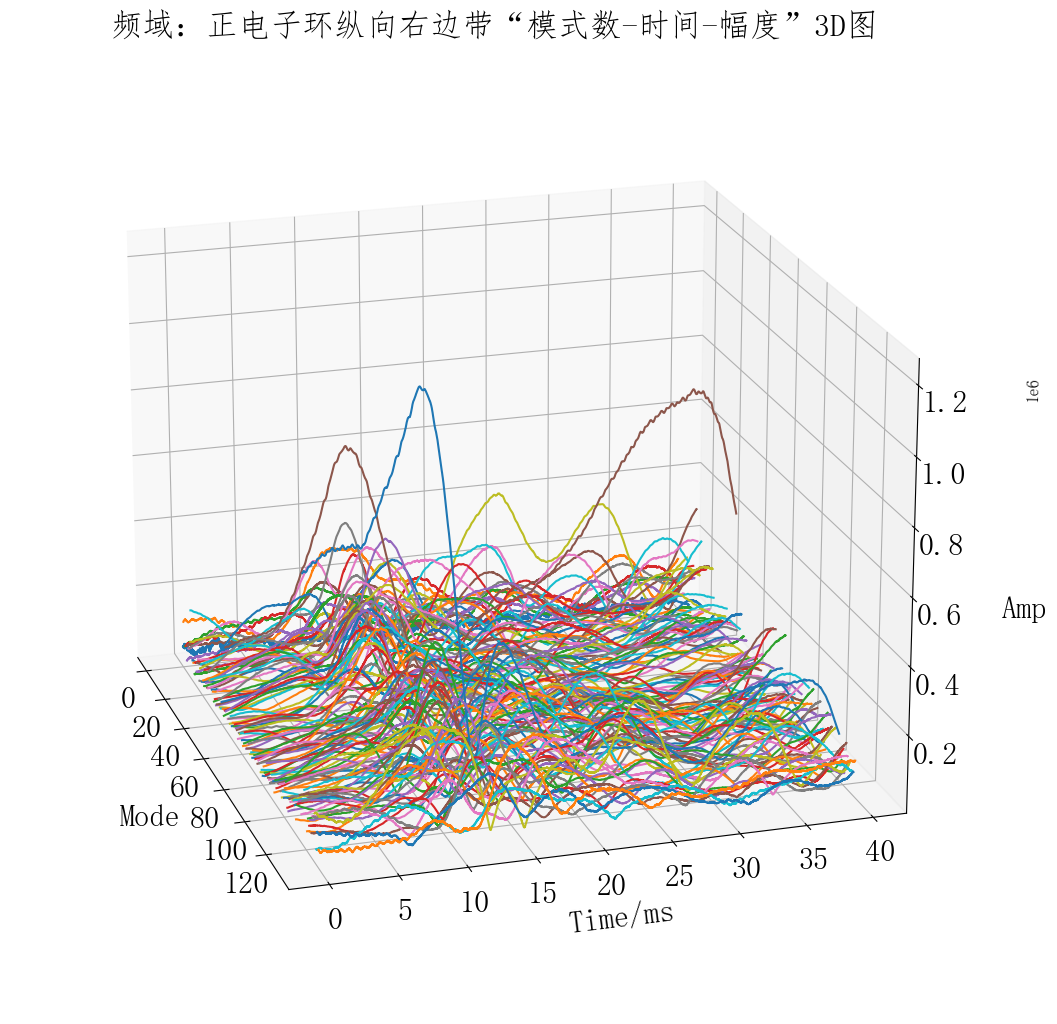 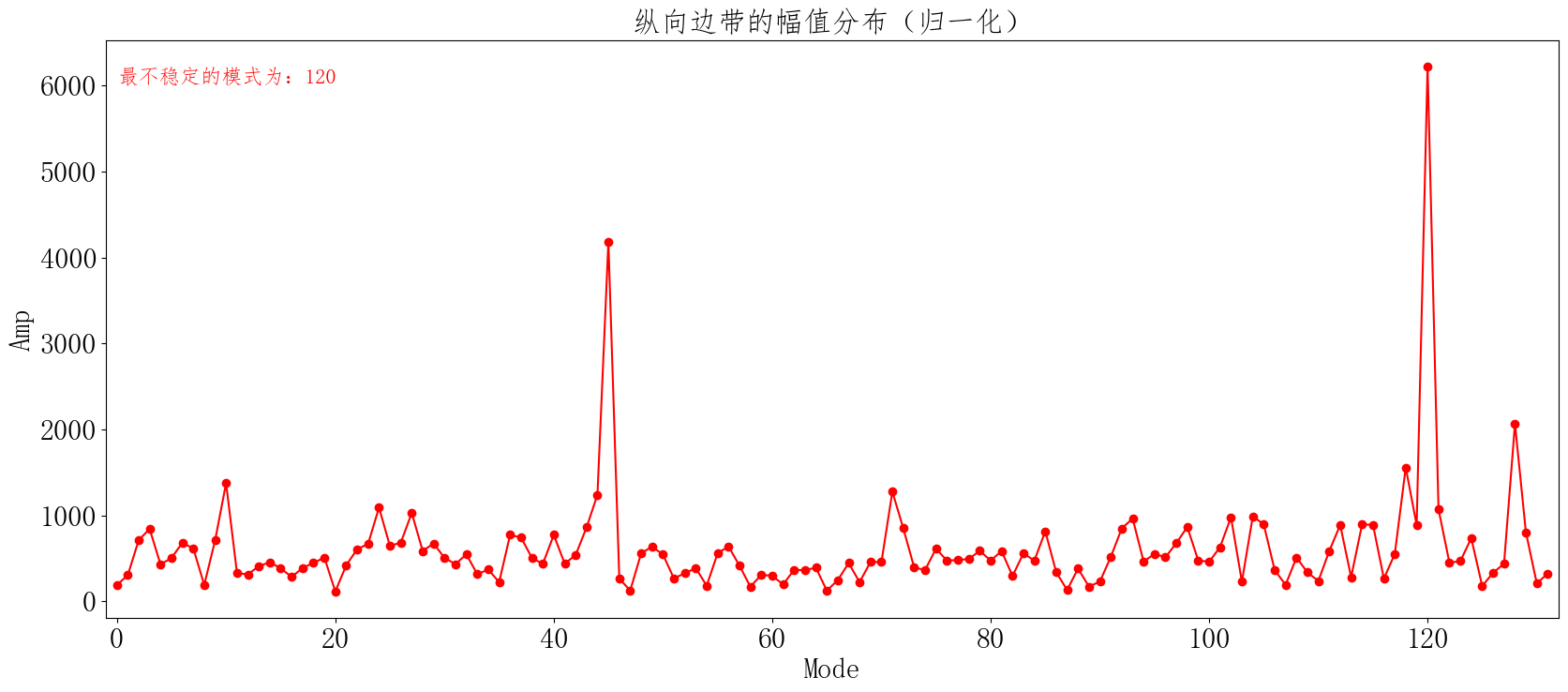 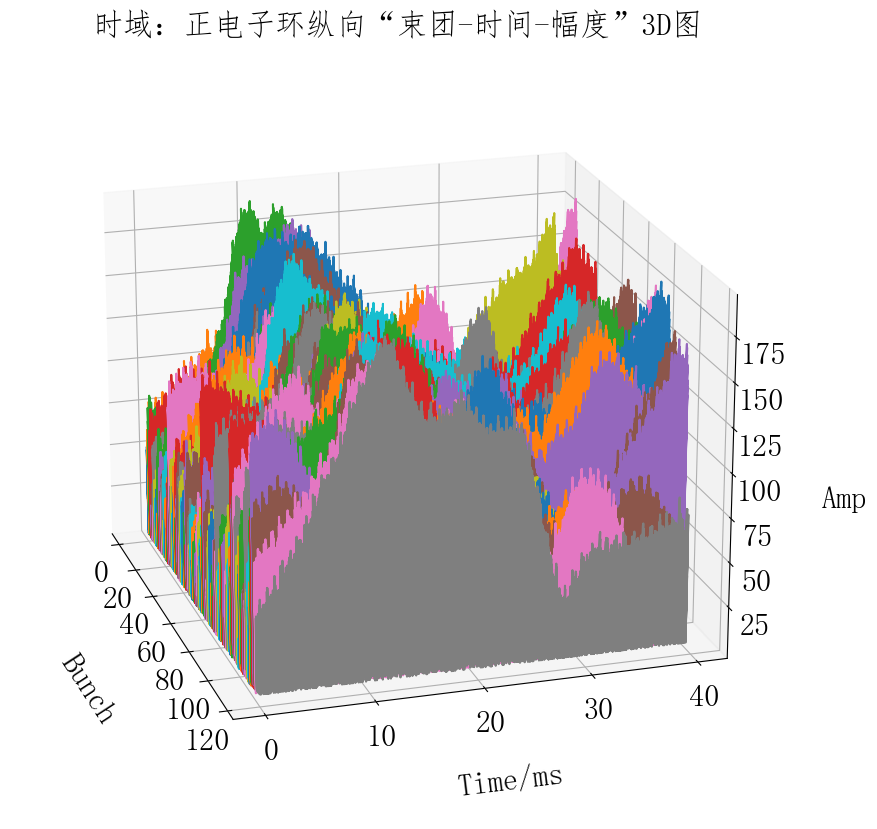 725mA
达到反馈抑制极限，纵向不稳定性始终存在
BER纵向耦合束团不稳定性弱，通过逐束团测量系统并未测量到！
BEPCII耦合束团不稳定性强弱顺序：
BPR水平（700mA&2.0ms-1）> BPR垂直（700&0.6ms-1） BER水平（800mA&0.6ms-1）> BER垂直（700mA&0.6ms-1）
BPR纵向(0.2ms-1)> BER纵向
反馈系统提升优先级：
BPR水平反馈 > BPR垂直反馈> BER水平反馈> BER垂直反馈
BPR纵向反馈>BER纵向反馈
对撞亮度关键：★ ★ ★ BPR水平方向的不稳定性和反馈系统！
考虑纵向及色品效应下的横向耦合不稳定性增长率
从Vlasov方程出发求解窄带阻抗下的多束团横向耦合运动：
不稳定性增长率不仅随流强线性增加，同时还被色品、束长通过Bessel函数调制！
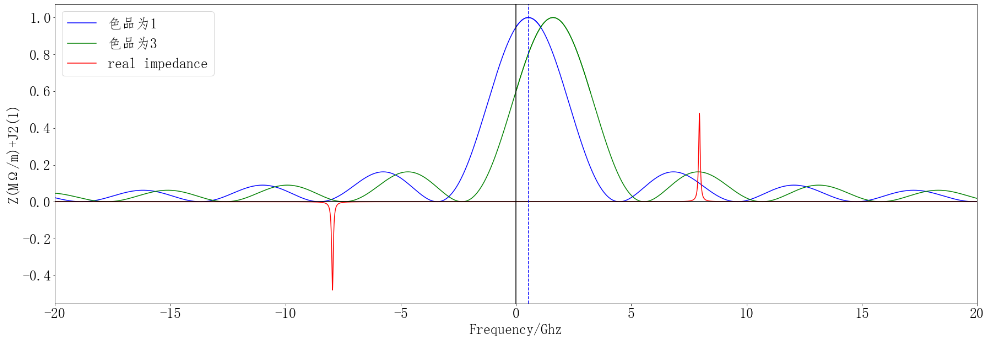 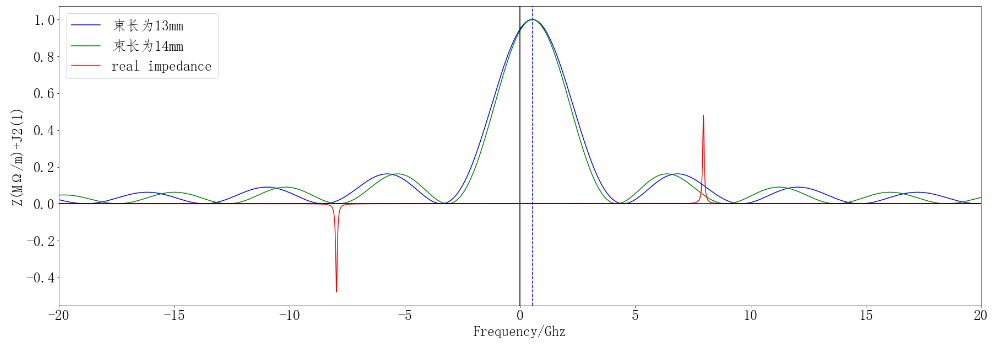 色品调制作用
束长调制作用
耦合束团不稳定性横向窄带阻抗模型
横向窄带阻抗通常用谐振子模型来等效
BER 和 BPR中最不稳定性模式具有窄带特征，可以用对应的谐振子模型来等效。
模型决定的三个关键参数：ωR、Rs、Q
不稳定性模式增长率获得窄带阻抗模型的方法验证
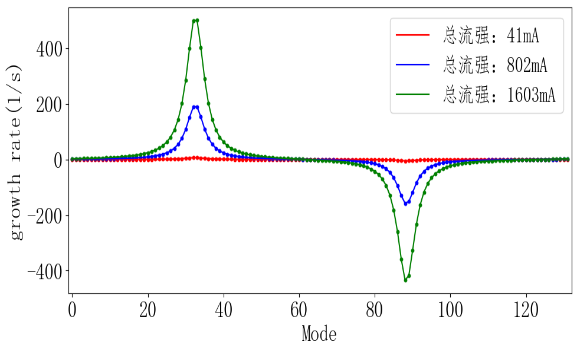 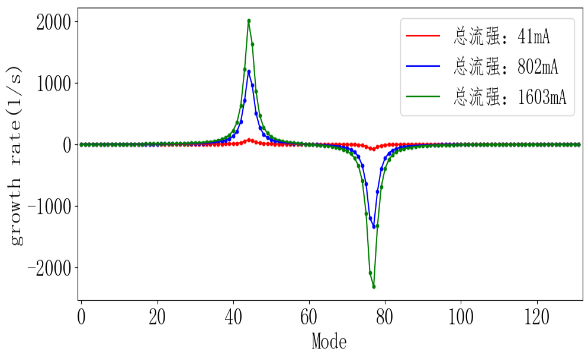 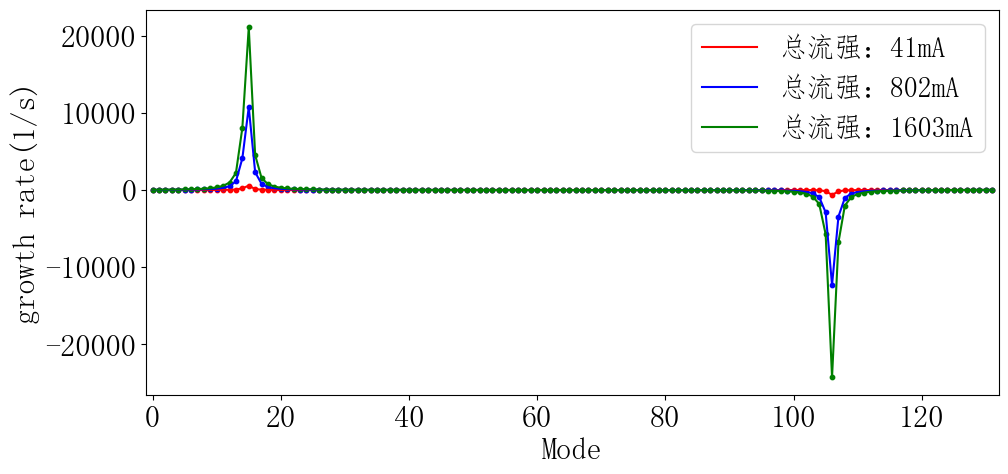 三个已知阻抗导致的不稳定性模式分布和不同流强下的增长率&流强归一化增长率
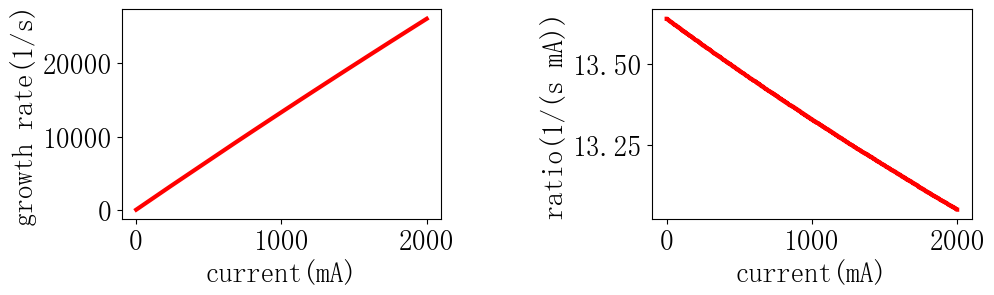 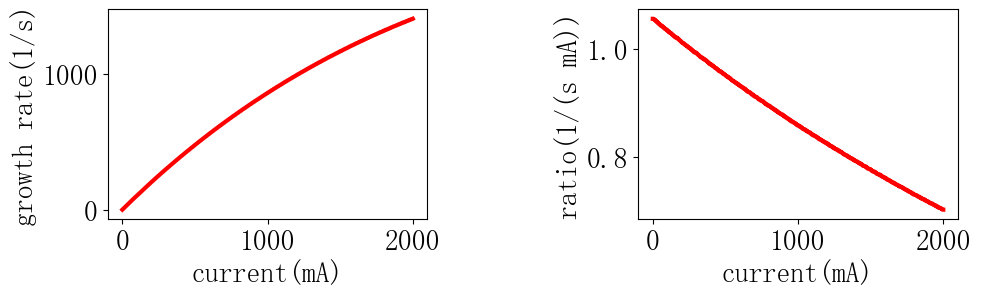 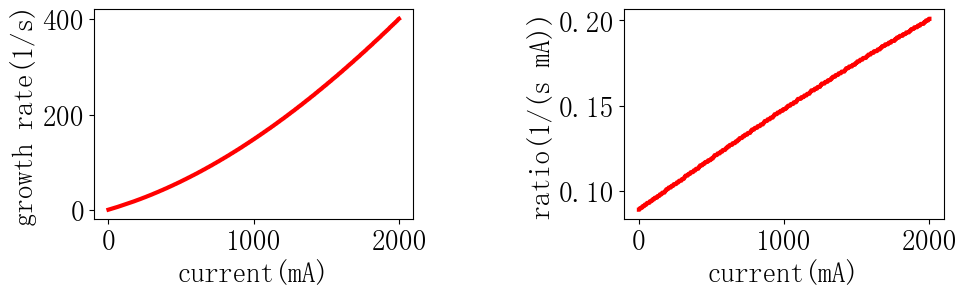 不稳定性模式增长率获得窄带阻抗模型的方法验证(II)
已知不稳定性模式分布和不同流强下的增长率&流强归一化增长率
三个谐振子阻抗模型
反向拟合
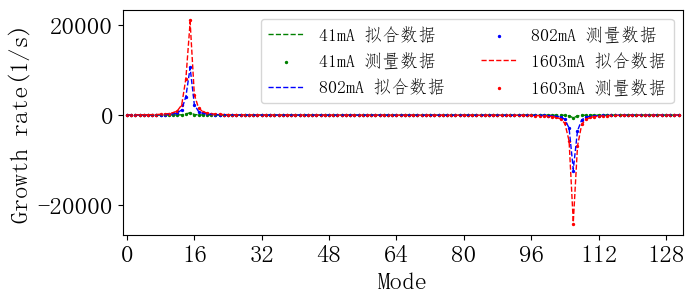 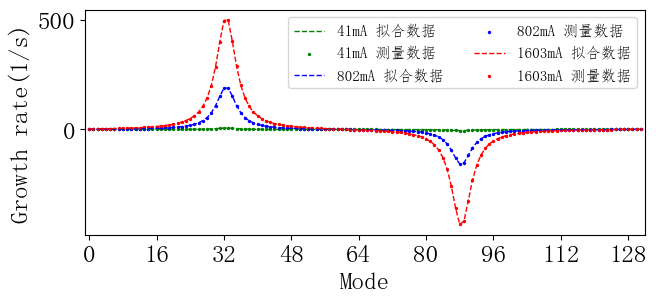 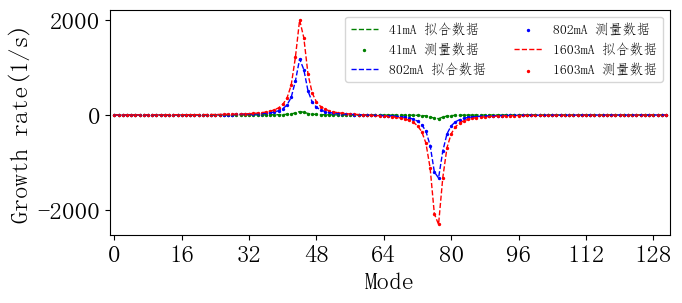 反向拟合得到的阻抗模型与理论模型一致，计算获得的模式分布和流强增长率与理论一致，方法准确性
BEPCII中的横向窄带阻抗模型
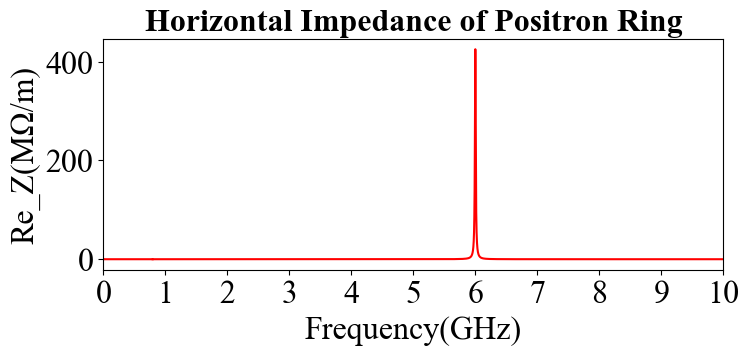 利用BEPCII中BER、BPR水平、垂直不同流强下测量的模式分布及其增长率，采用同样反向寻找阻抗模型
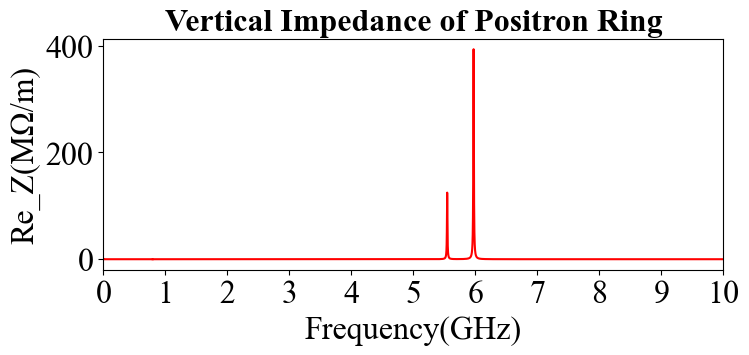 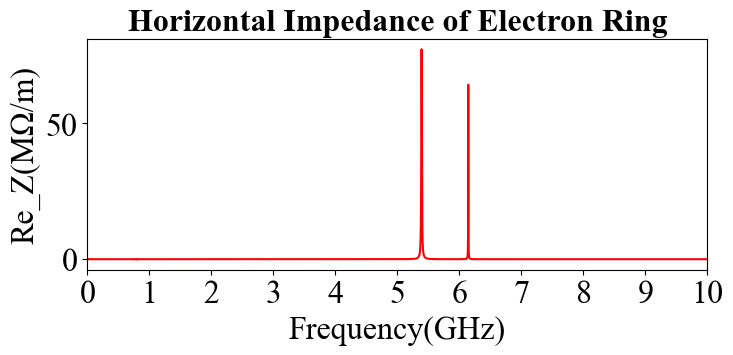 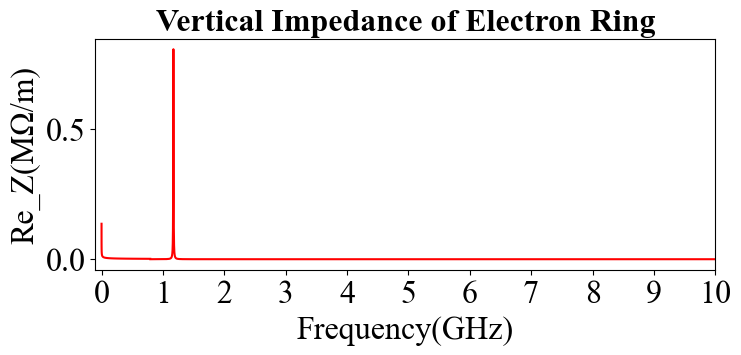 横向窄带阻抗模型计算模式分布和增长率（I）
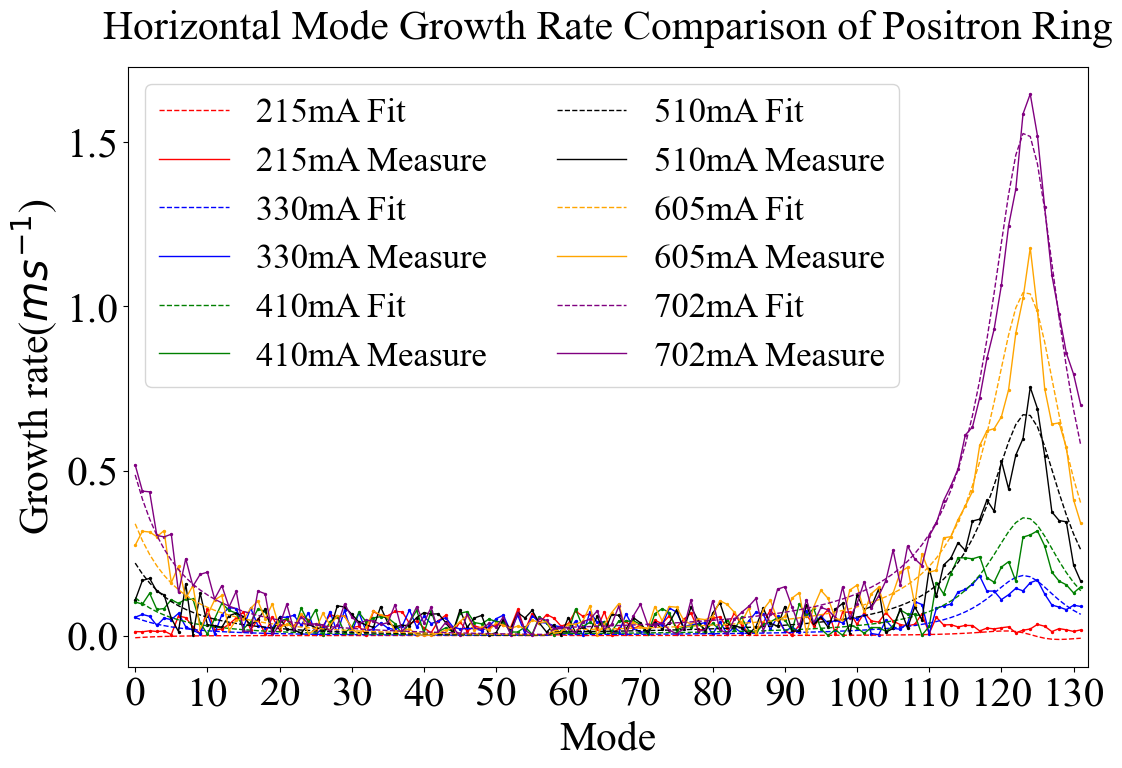 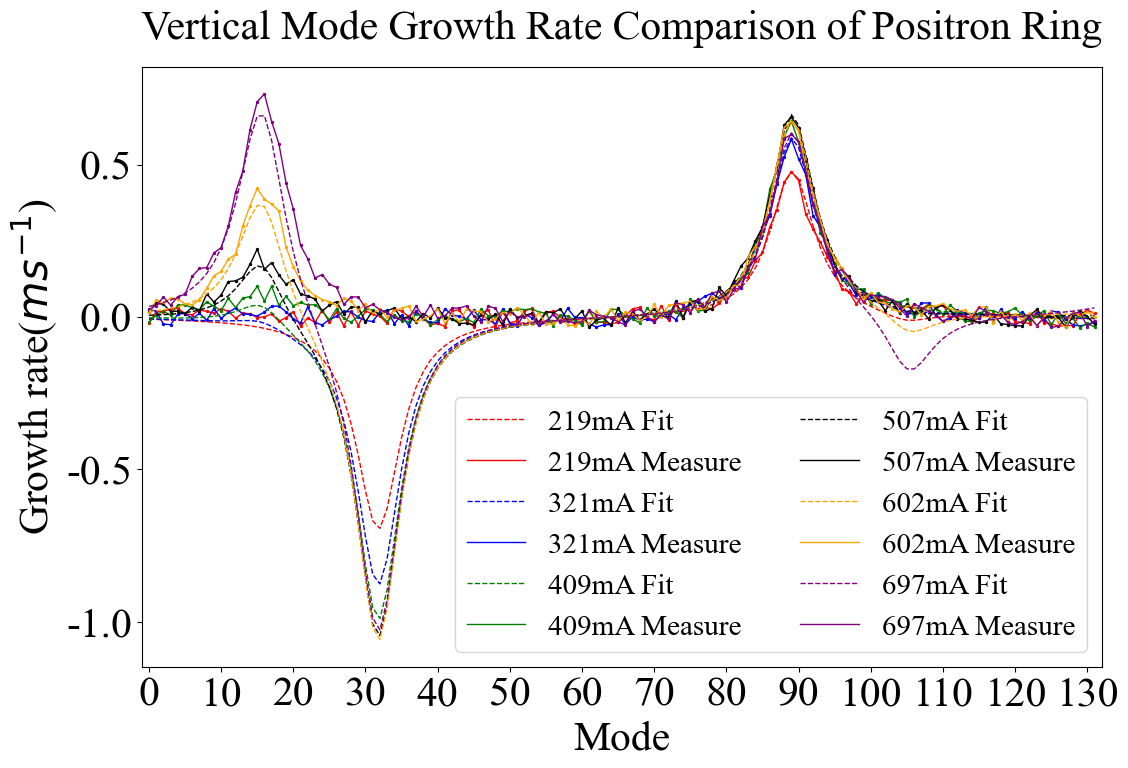 阻抗模型计算结果实验测量相符合
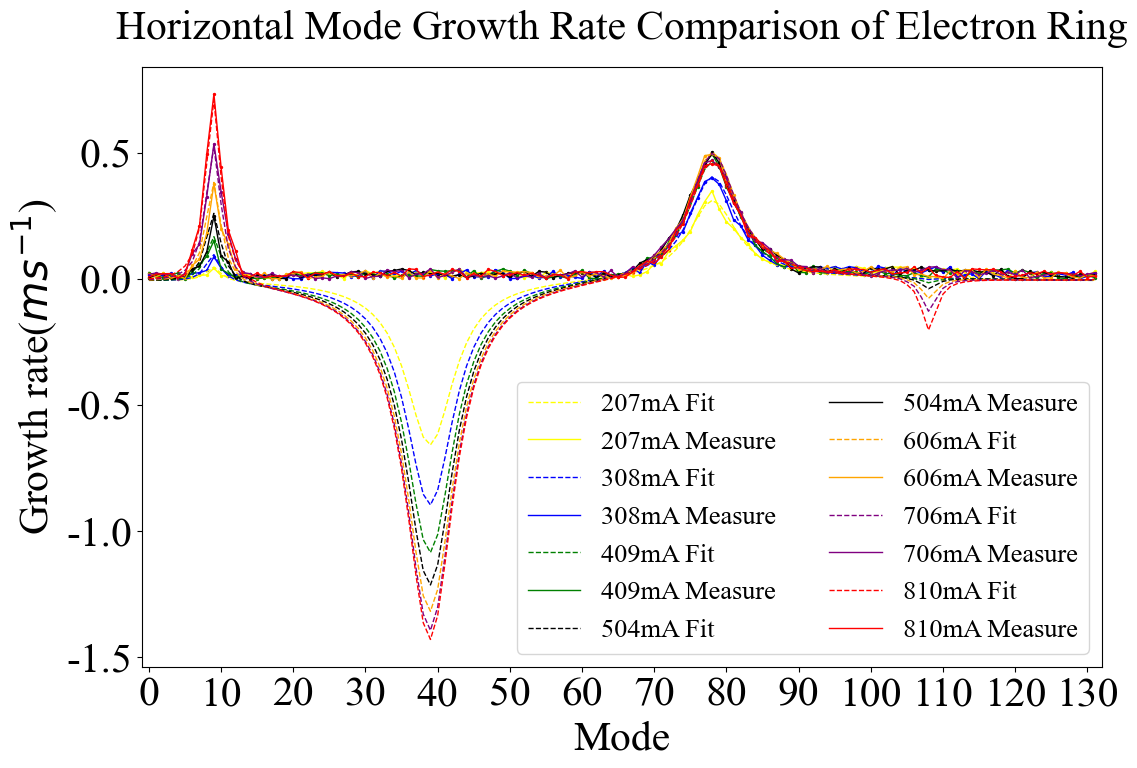 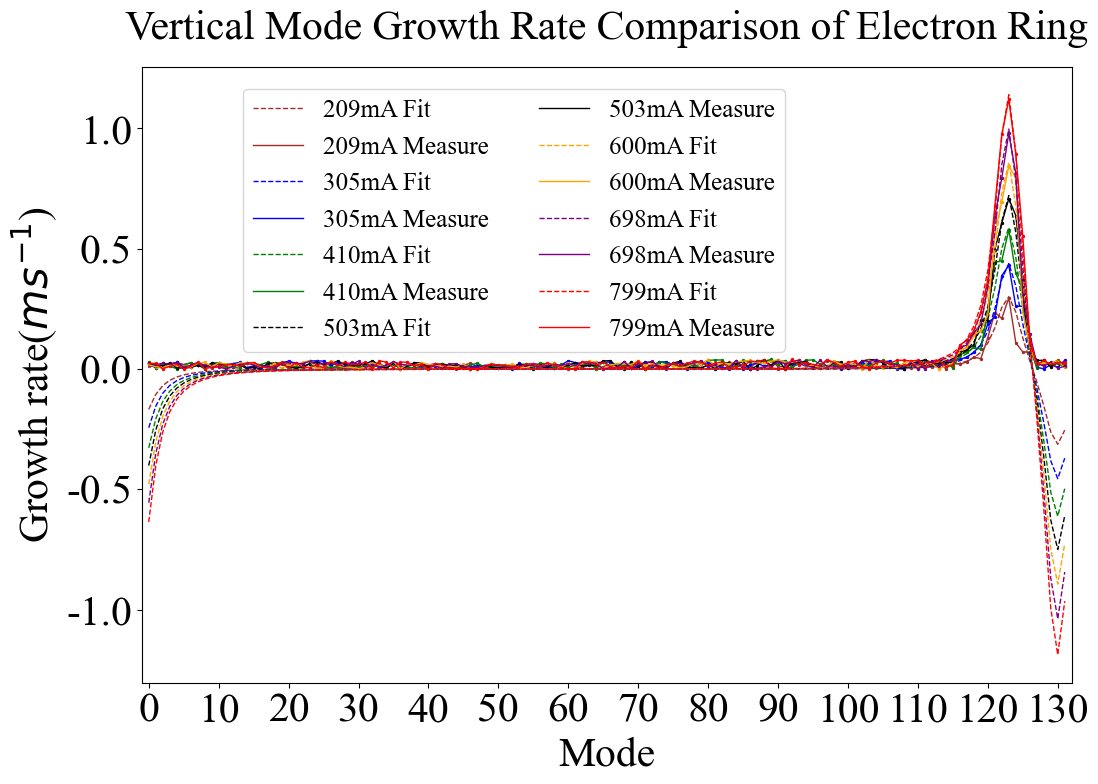 横向窄带阻抗模型计算模式分布和增长率（II）
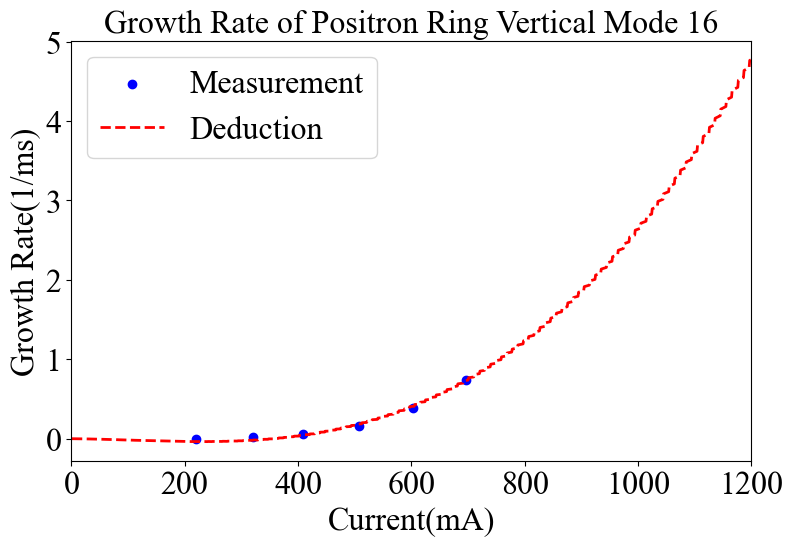 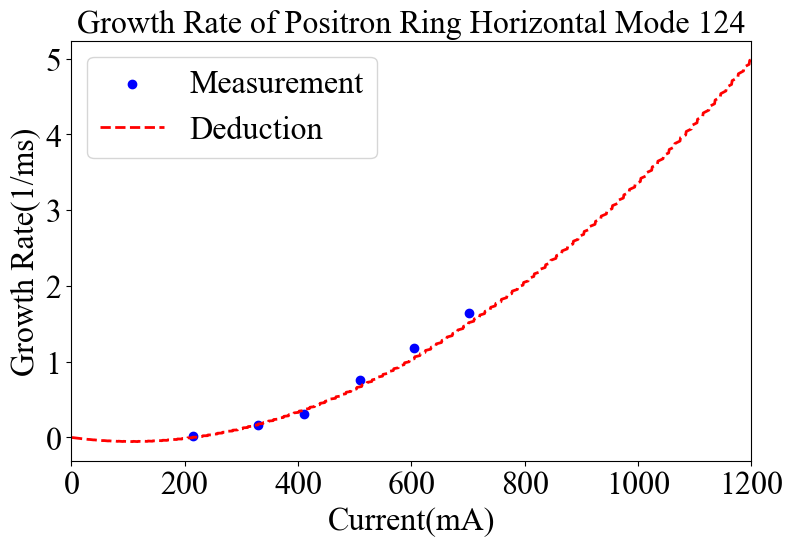 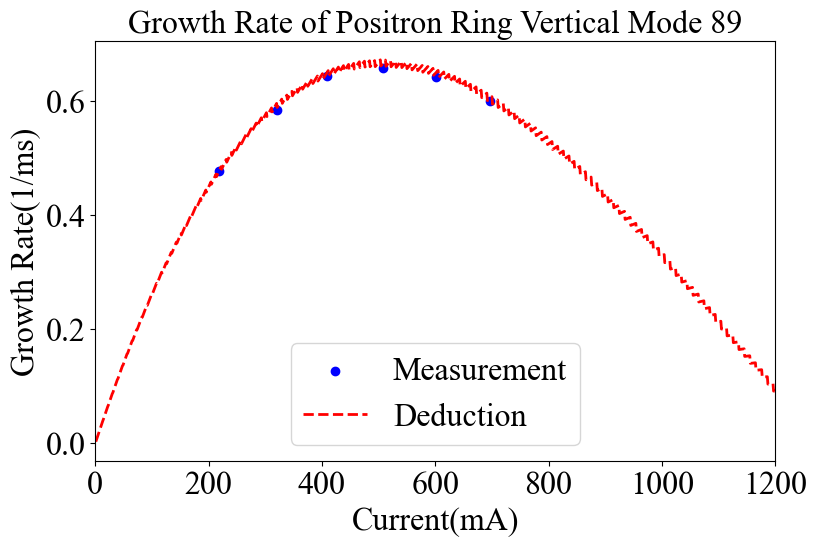 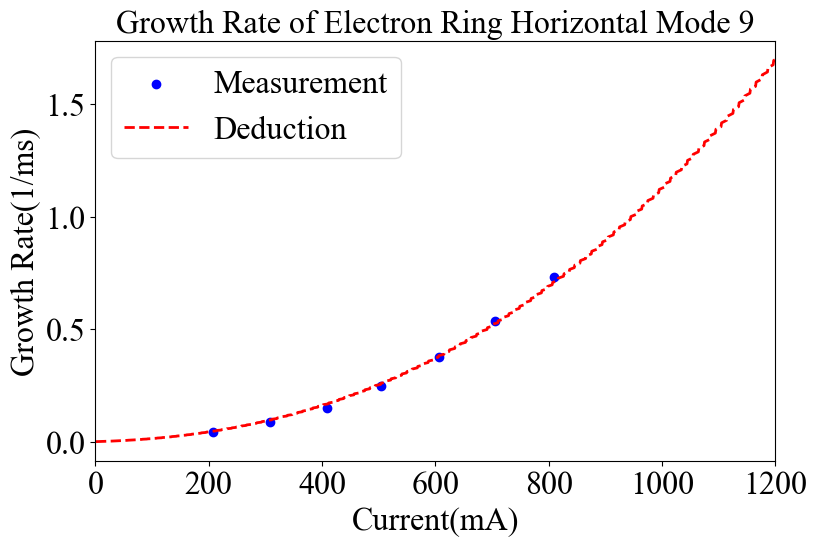 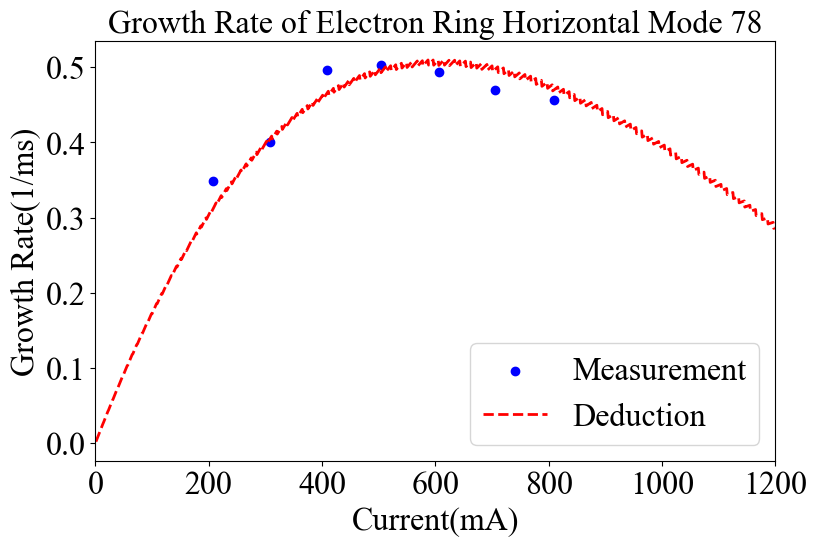 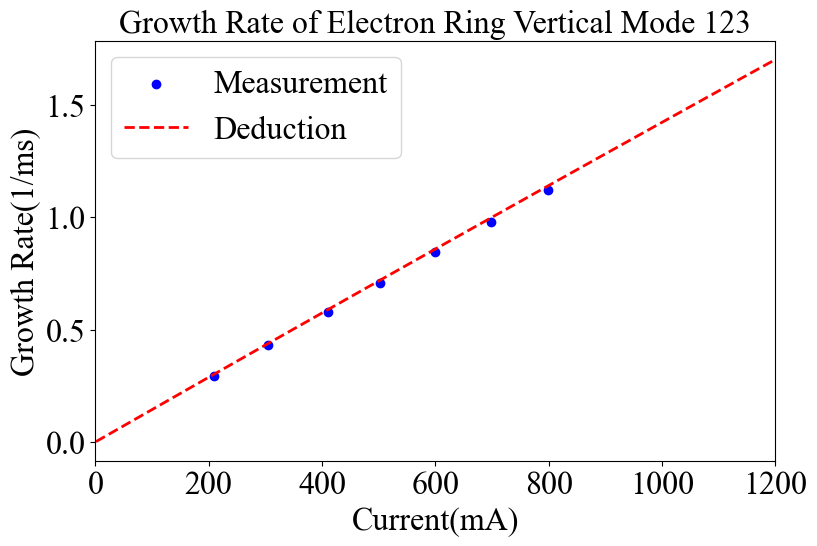 M. Lonza, H. Schmickler,Multi-bunch Feedback Systems, CAS - CERN Accelerator School: Advanced Accelerator Physics, pp.503-546
逐束团横向反馈系统物理图像
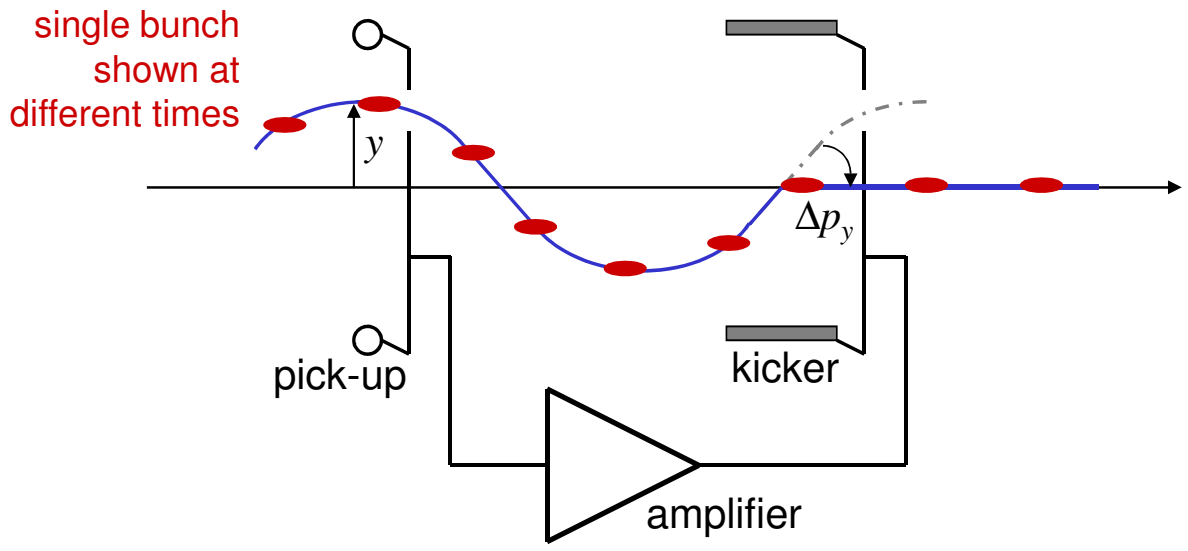 反馈系统的极限增益
反馈系统的极限阻尼率  &
能抑制的最强不稳定性增长率
逐束团横向反馈系统和不稳定性的作用过程
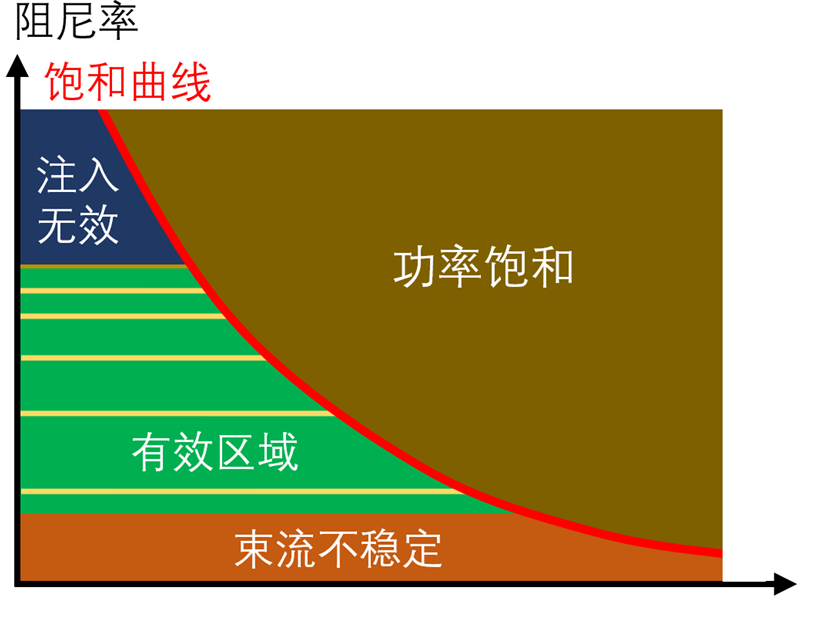 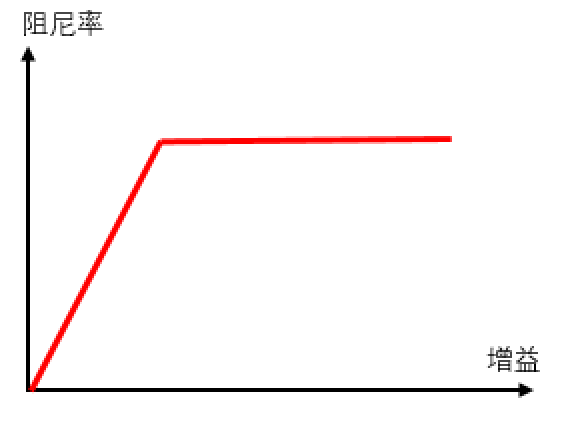 不稳定性激励
增益选择的重要性：
增益太低，反馈阻尼率低，不稳定性增长率>阻尼率，束流不稳定性（流强受限）
增益太高，不稳定性增长率<阻尼率，但注入中（由于注入kicker引入振荡），不稳定性振幅+注入振幅的抑制需要的反馈功率超过Pmax，束流不稳定性（流强阈值）
横向反馈系统参数的优化和选择
BER 900mA 水平方向
BPR 660mA 水平方向（16阶）
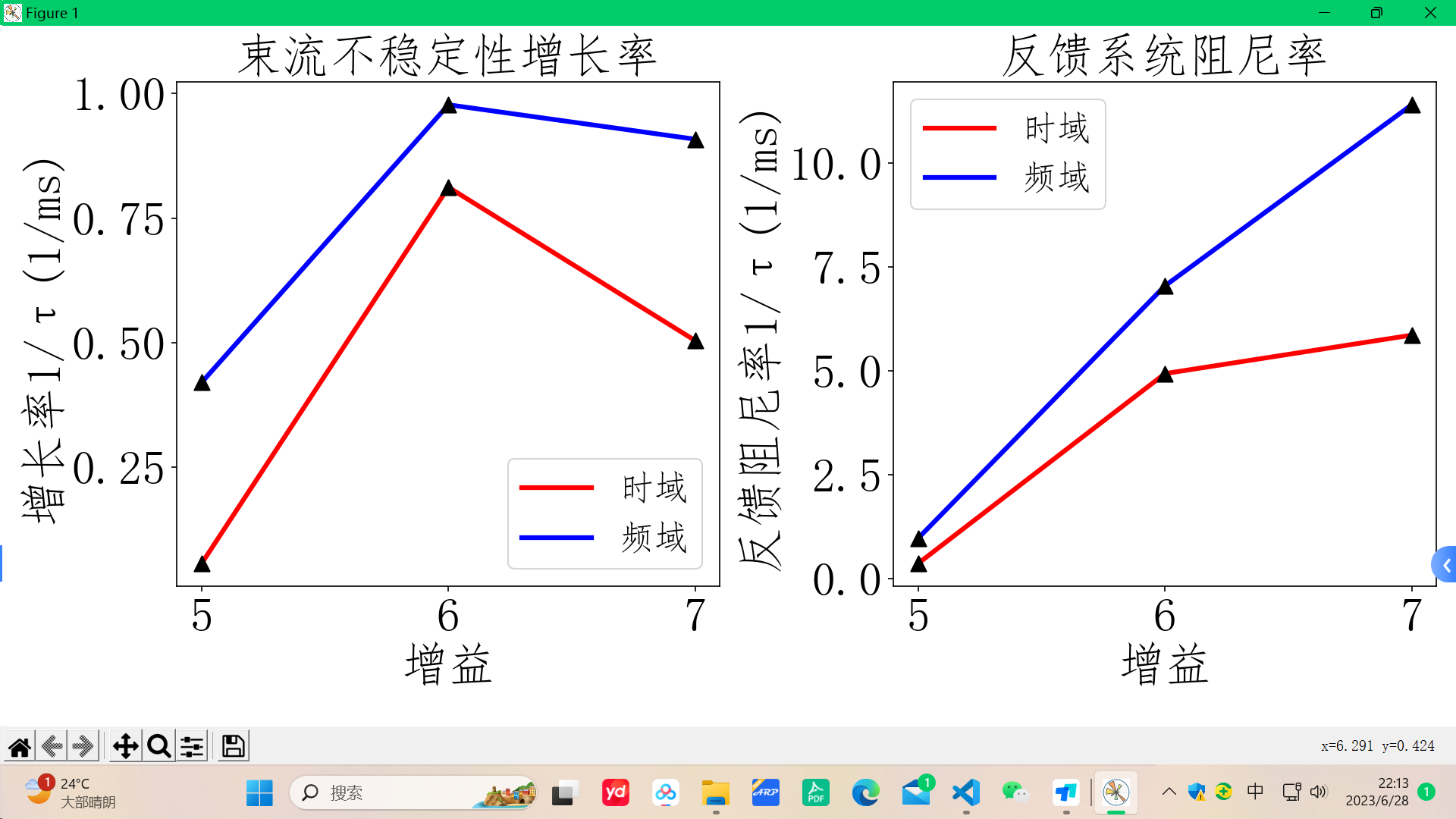 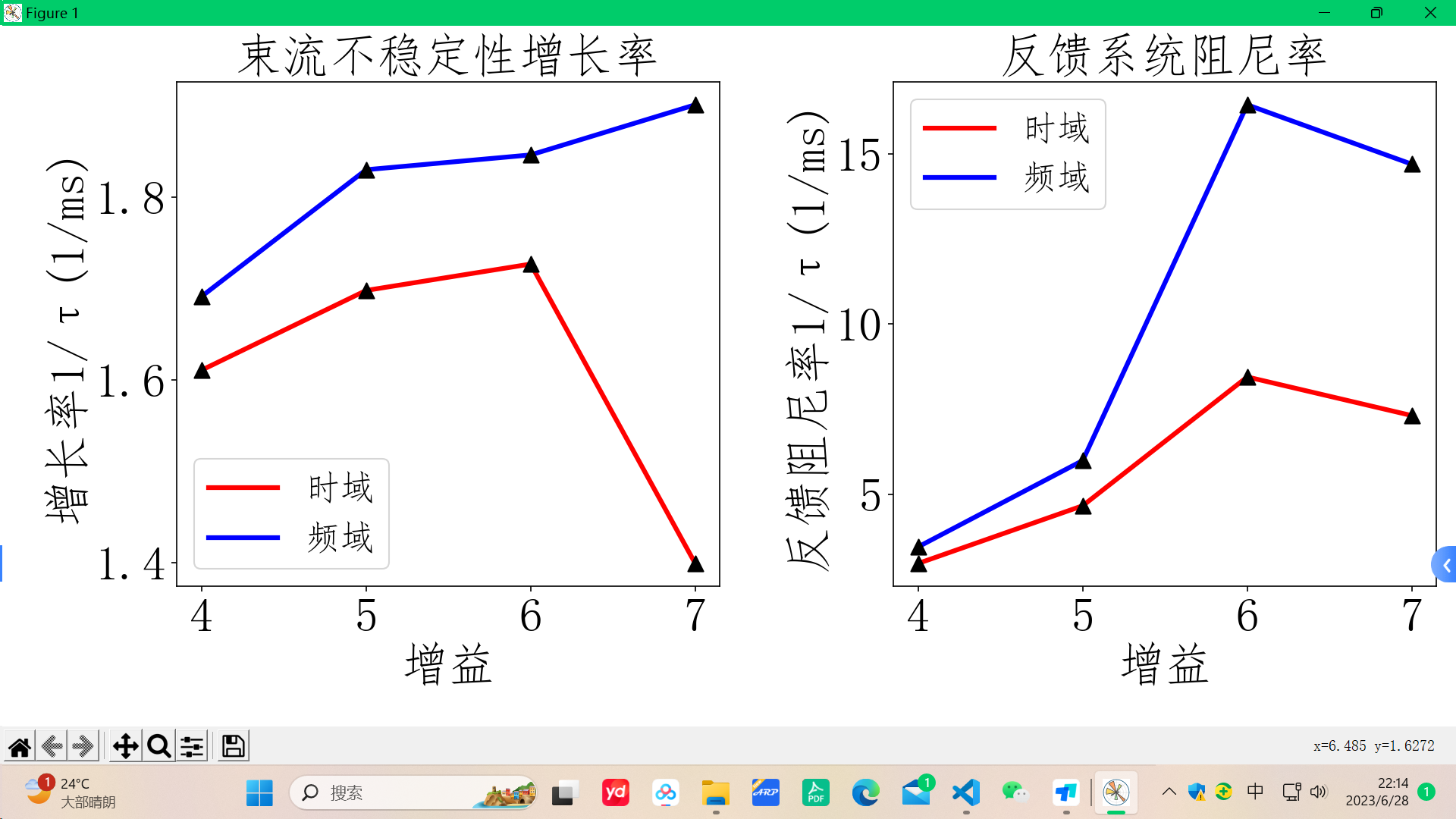 More experiments will be focus on feedback system to understand its effect.
总  结
BEPCII中横向耦合束团不稳定性严重，超过达到了反馈系统的抑制极限；
找到了一种通过不稳定性增长率建立全环窄带阻抗模型的方法；
横向反馈系统的参数设置尚有深入优化的可能！
感谢所有保证BEPCII高效、稳定运行的奉献者！
Back up
纵向束团拉伸效应及纵向宽带阻抗：BPR&BER
条纹相机：束团纵向长度的测量，通过束团长度和流强之间的拉伸关系，拟合得到电子环纵向有效阻抗
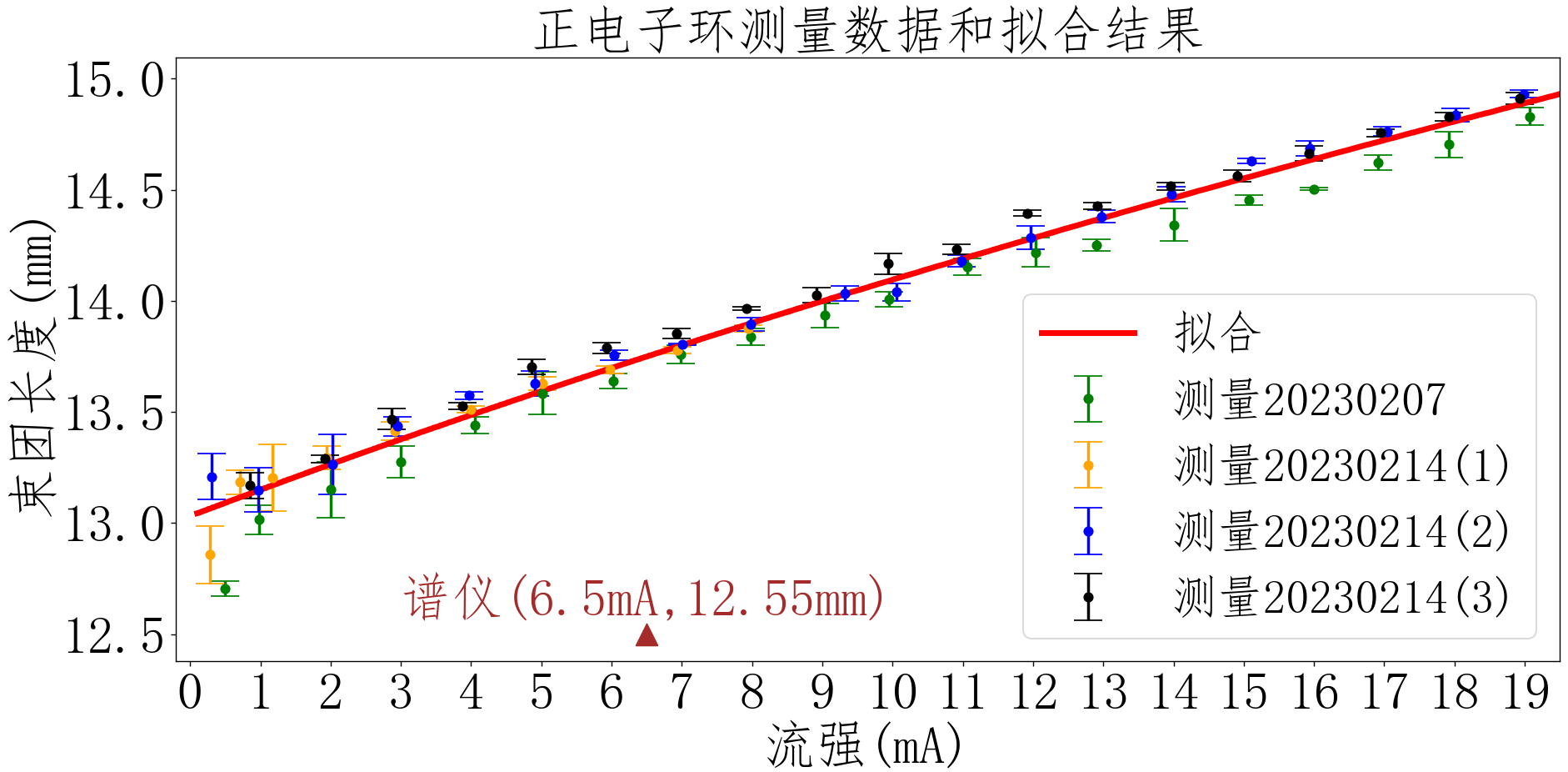 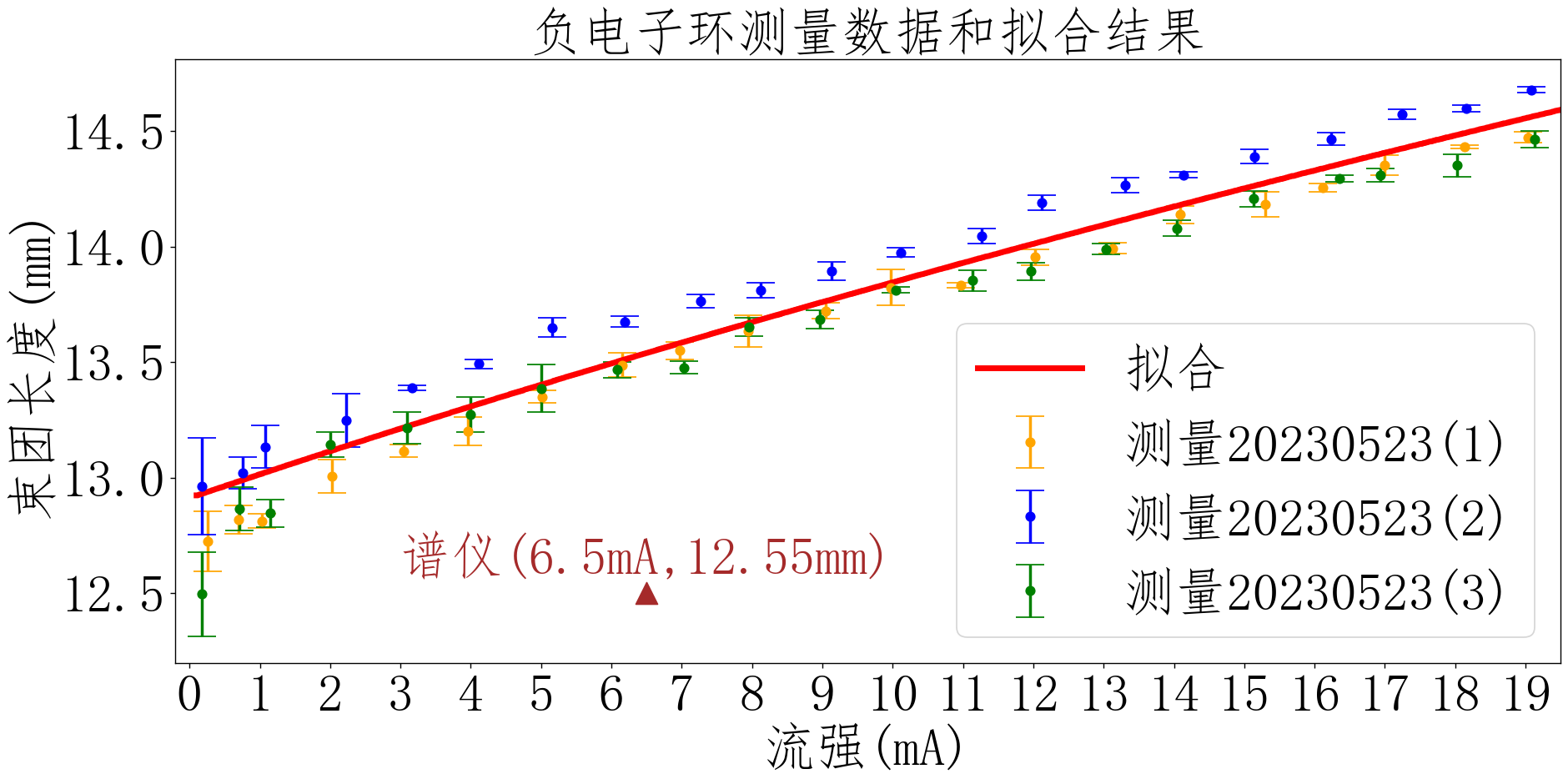 1mA
11mA
BER&BPR纵向阻抗差15%
σ0理论~12mm，Z||设计阻抗~0.27Ω， L~ 28.89nH，β*~13.5mm